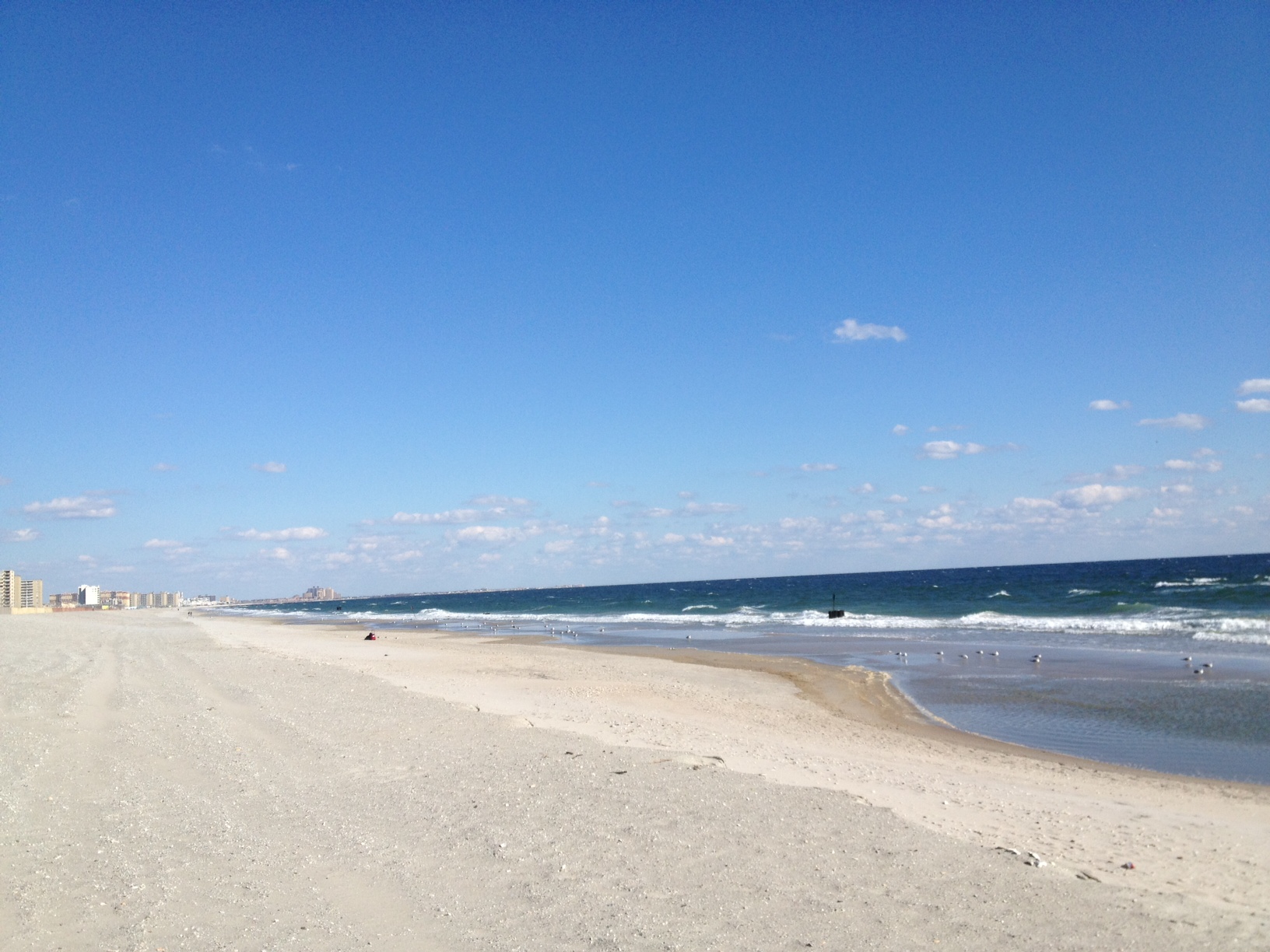 Librarian out of bounds
Ignite Talk, WILU 2014
Rosa Orlandini
Map and GIS Librarian (and Geography)
York University Libraries
rorlan@yorku.ca
[Speaker Notes: When I was a undergraduate student, I went on several field research courses. They were amazing. Years, later I pined for the experience, and wondered how can I as a librarian provide support and instruction in a field course and also go with them!]
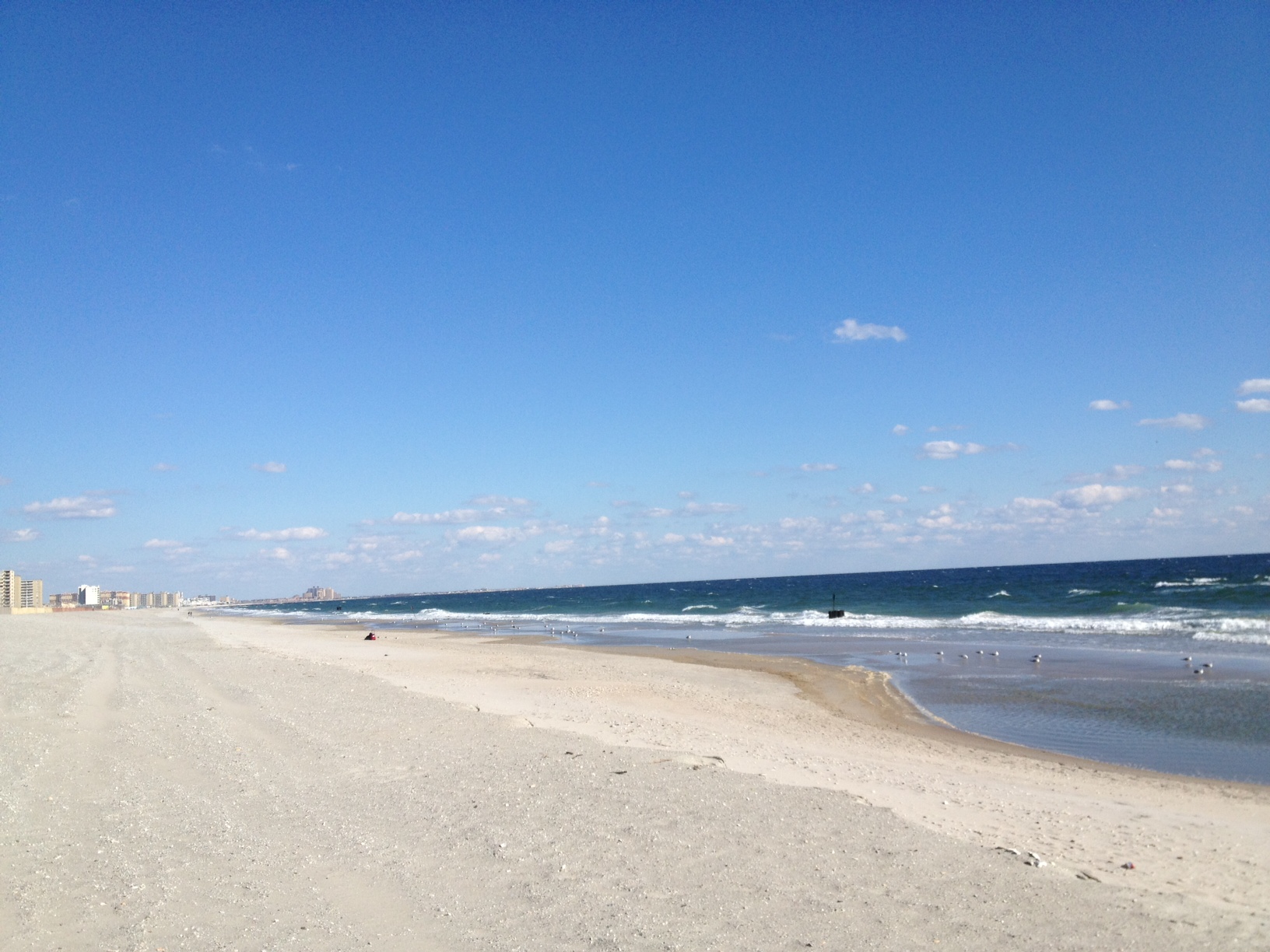 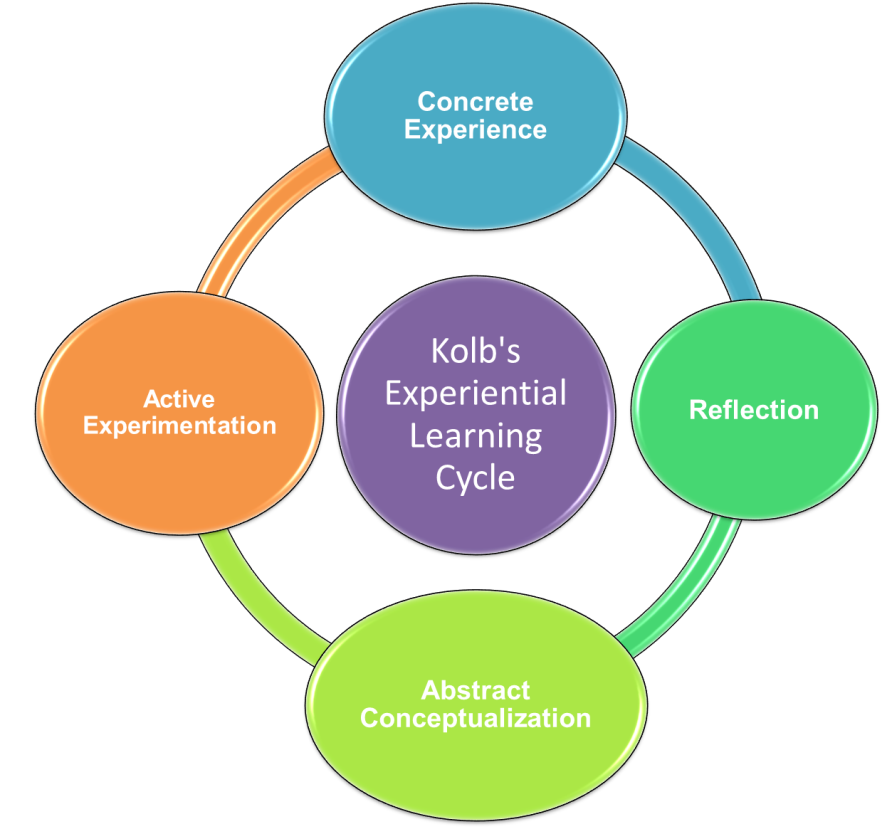 Source: http://eehealth.info.yorku.ca/files/2013/04/KolbCycle.png
[Speaker Notes: A field course is considered to be a form of Experiential Education. The students apply what they learned in the classroom to a real-life situation or scenario.]
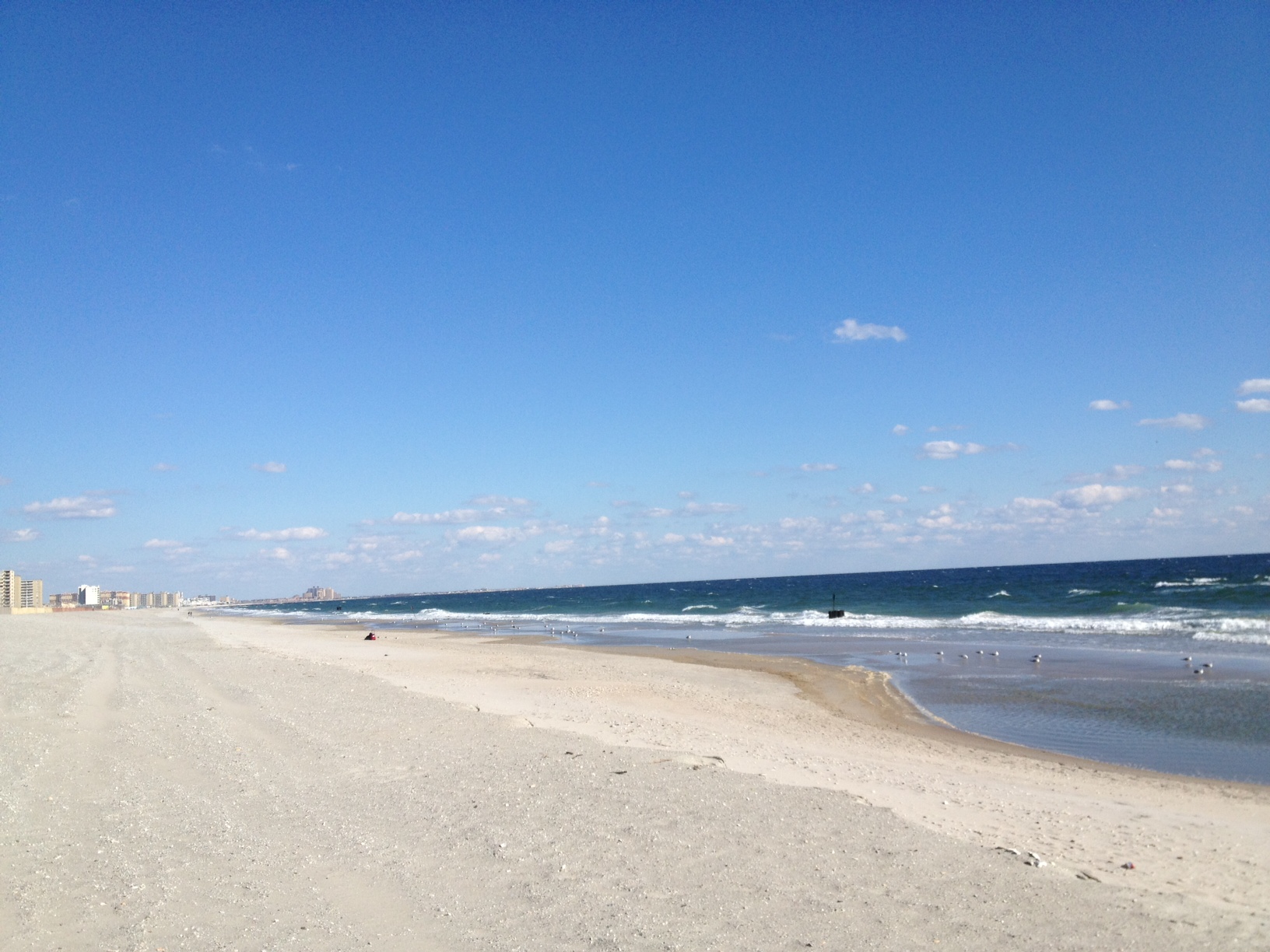 [Speaker Notes: Field research course is usually a semester long and is divided into three parts: 
(1) Preparation
(2) Field Work
(3) Synthesis]
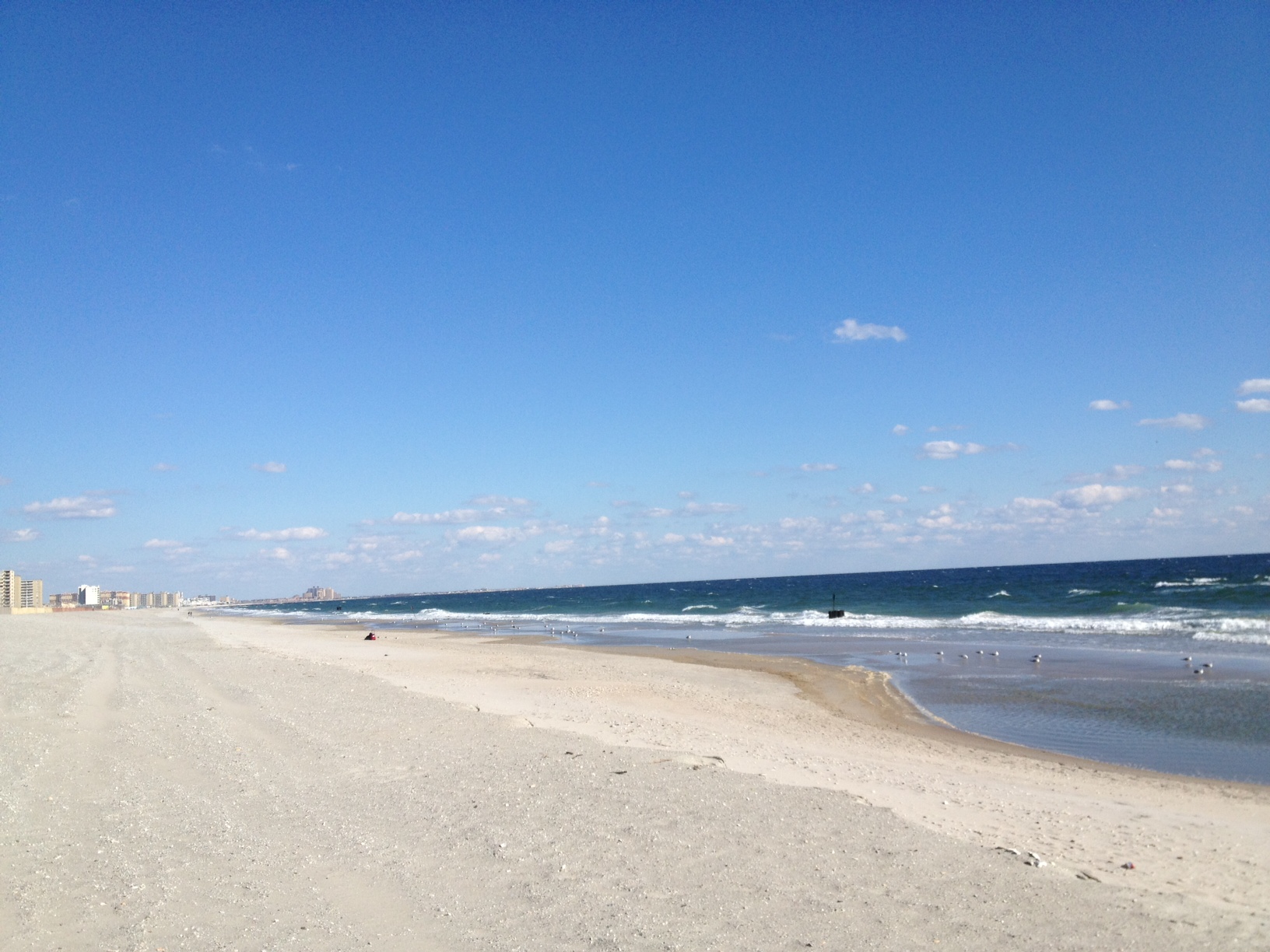 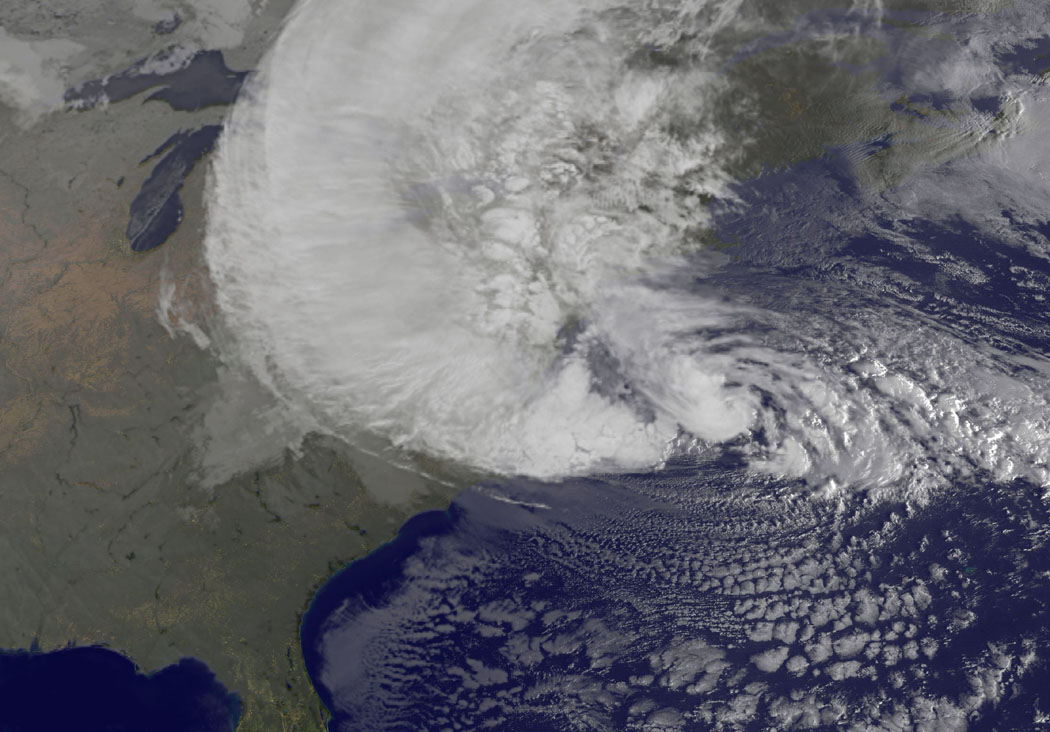 Credit: NOAA/NASA http://www.nasa.gov/images/content/701204main_20121029-SANDY-GOES-FULL.jpg
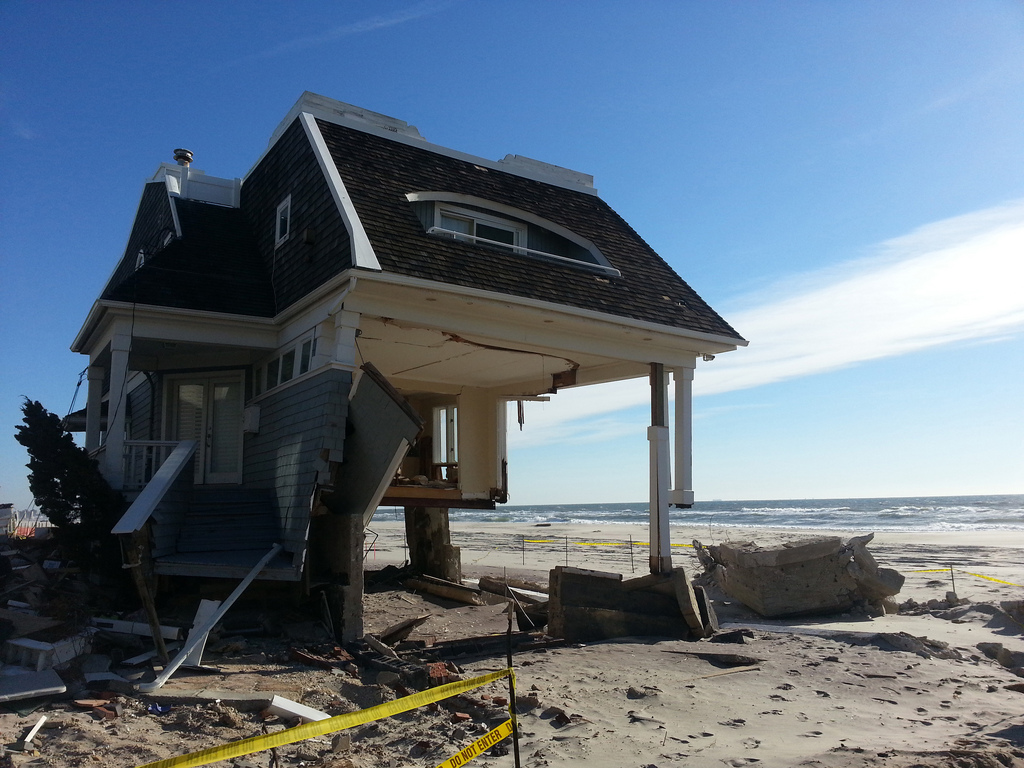 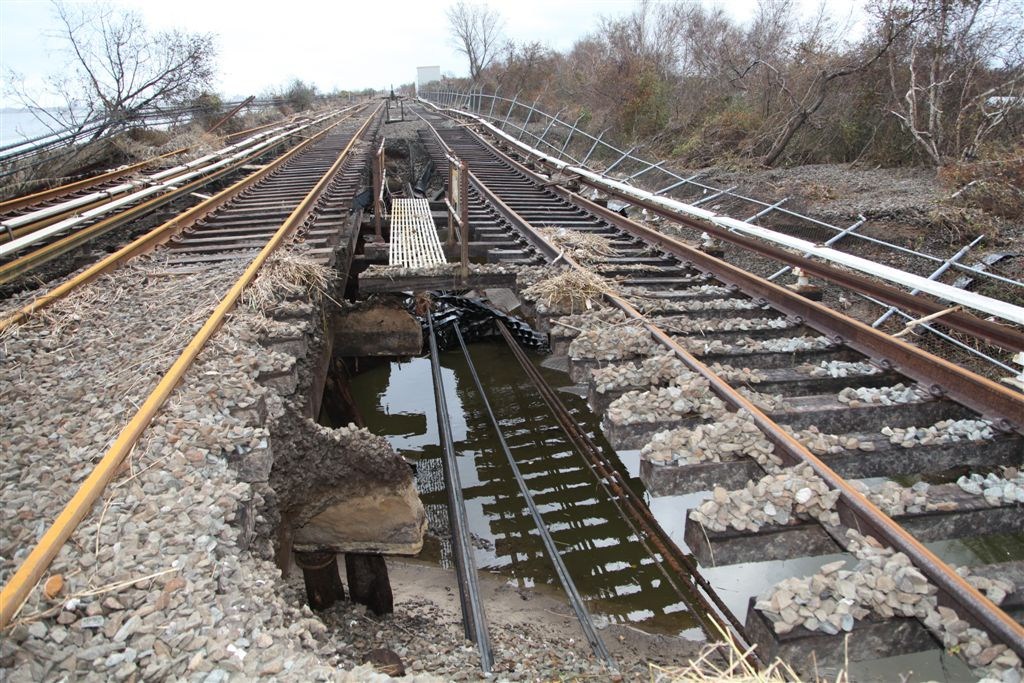 Source: https://flic.kr/p/e35Xwr (cc license)
Credit: Metropolitan Transit Authority Source:  https://flic.kr/p/dpxEzq
[Speaker Notes: Enough of theory. Now for the story of how I went to the Rockaway Peninsula in New York City, with a Geography field research course studying the impact of Hurricane Sandy on the physical environment of the beach and the residents of the Rockaways.]
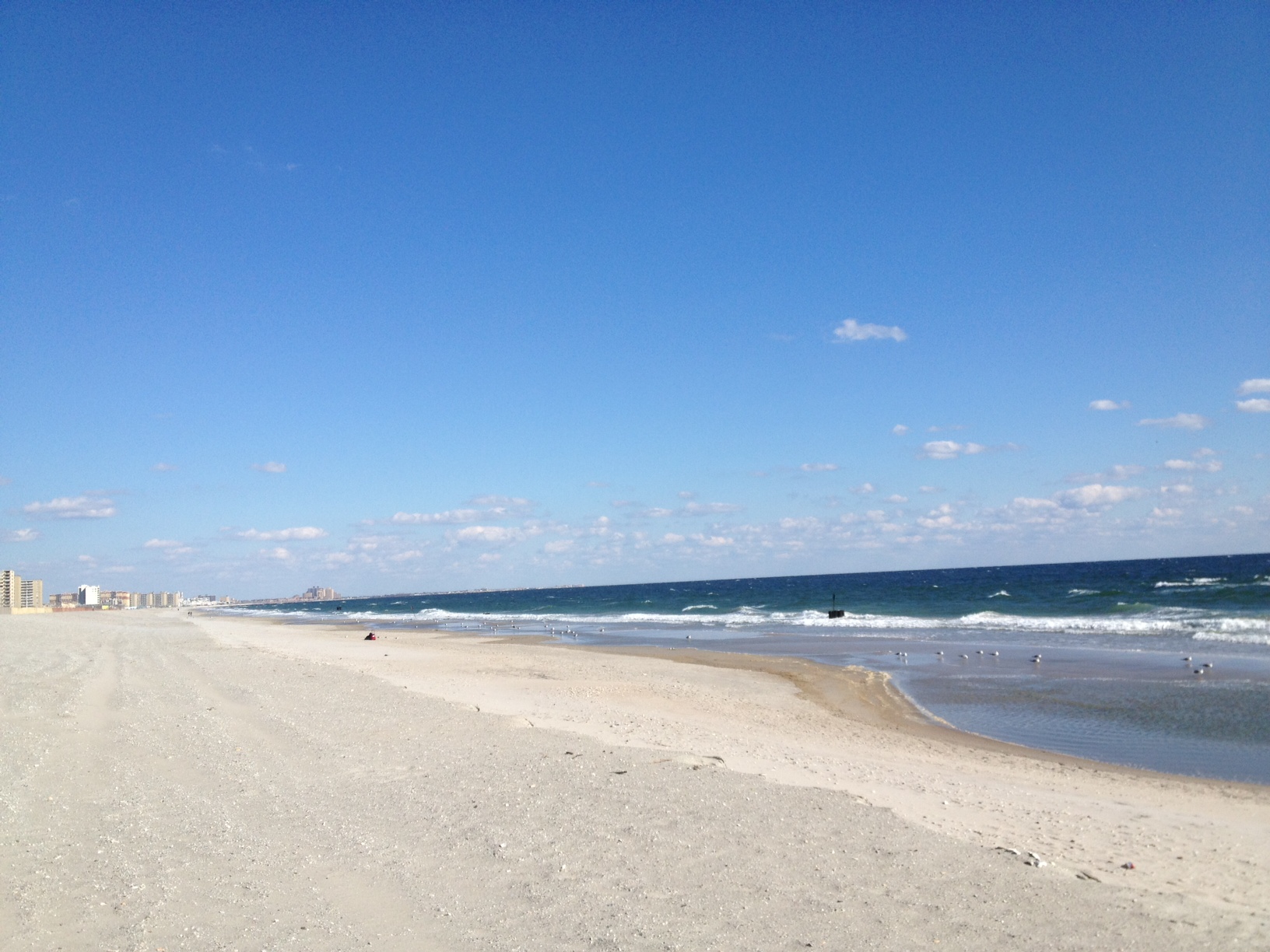 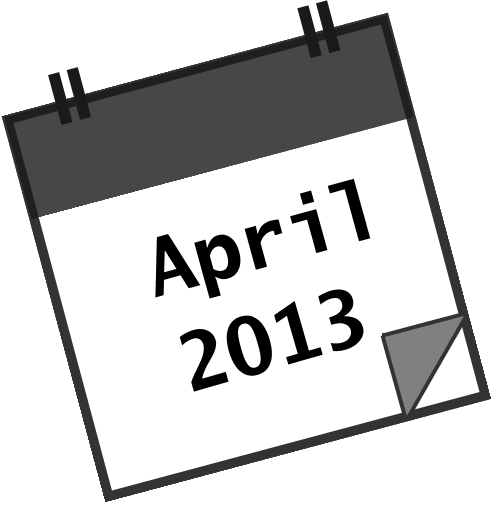 [Speaker Notes: In April 2013, I saw the advertisement for the field course in NYC. I approached the profs and pitched my idea of supporting their course as a librarian. They were surprised at first, but once I explained how I could assist the course, they said sure, but what about funding ?]
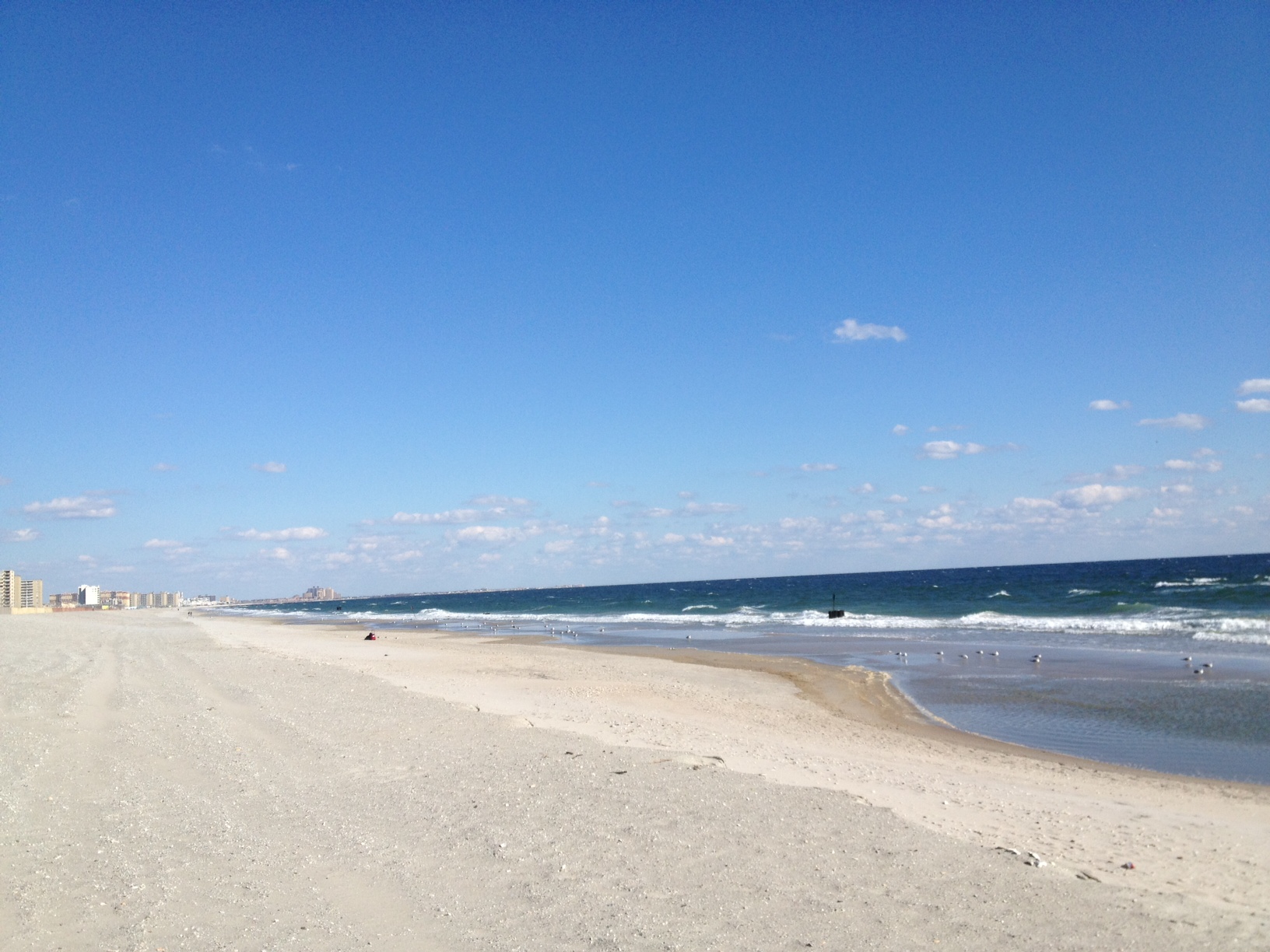 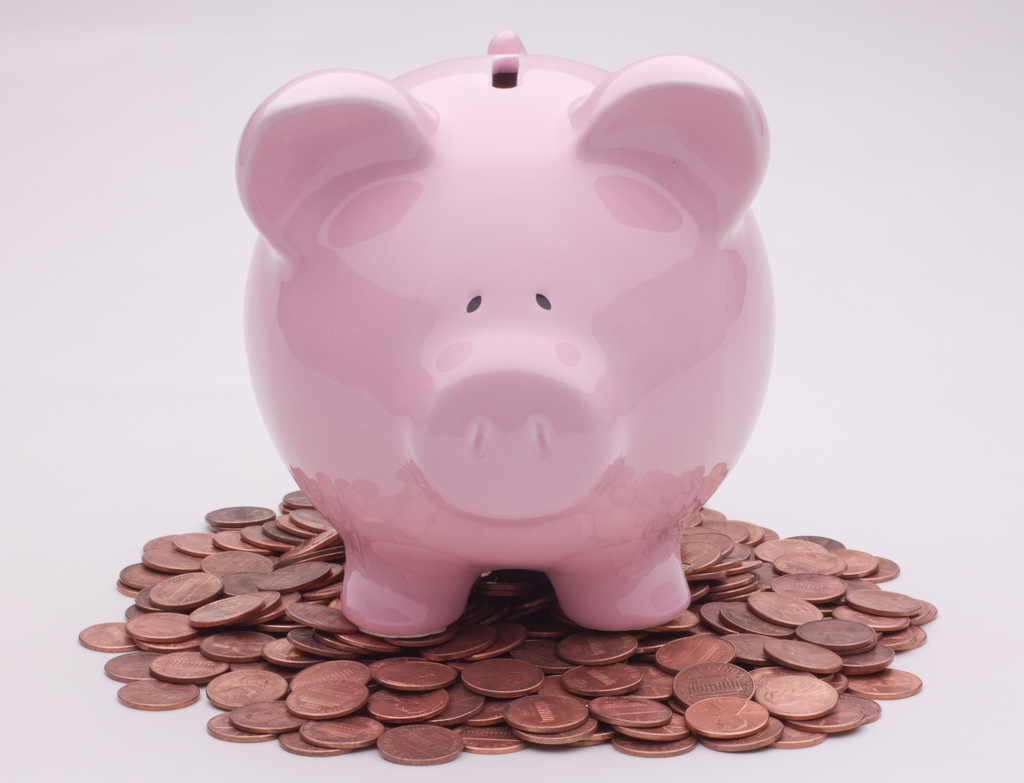 Source: www.SeniorLiving.Org cc 2.0 license
[Speaker Notes: Getting there! and starting early. If you are lucky, and you are early enough, you can be part of the grant writing.  As for funding, the two profs had already applied for a grant and had just received it. So, I scrambled, using some of professional development funds and found a travel companion.]
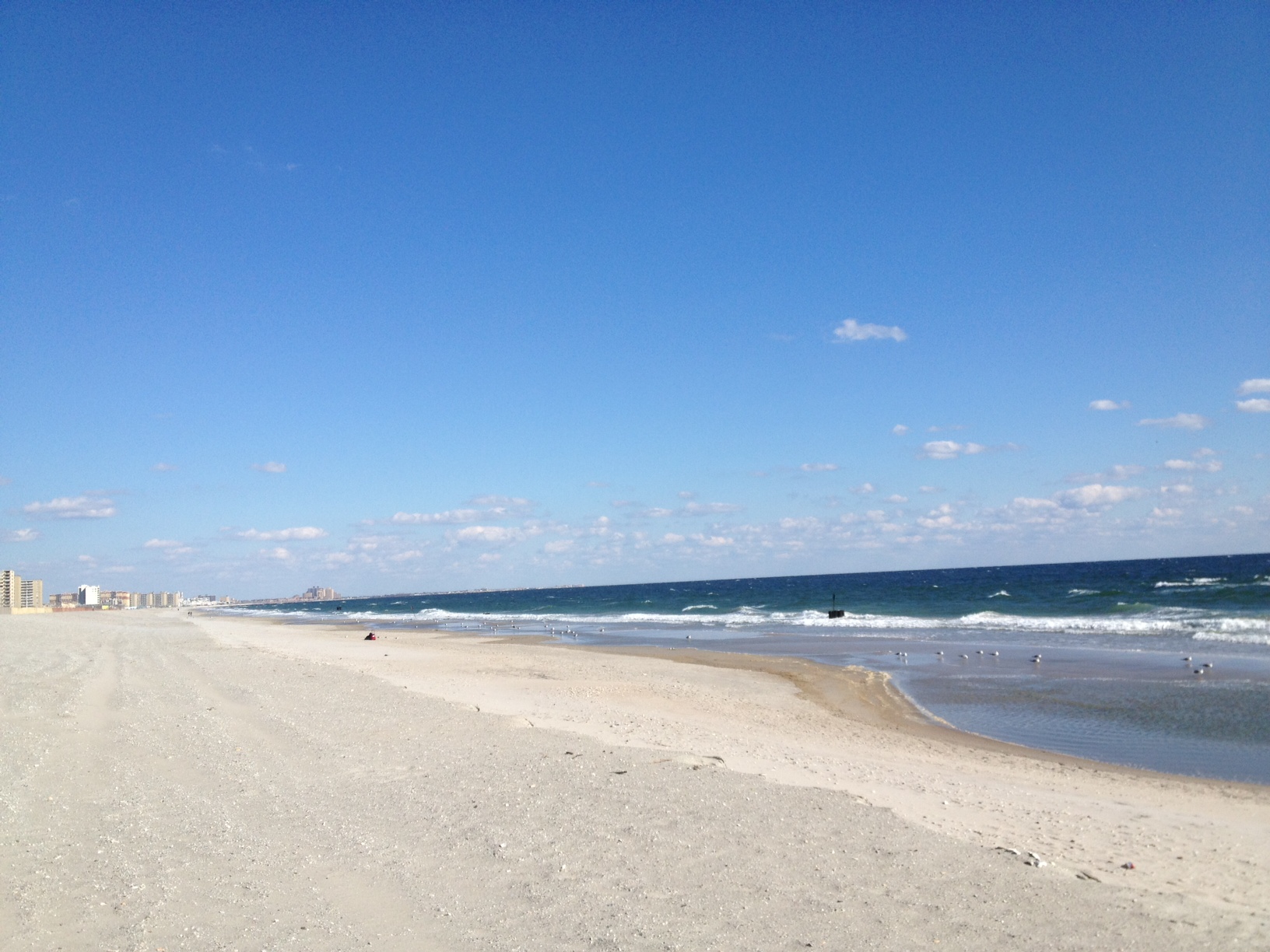 Stage 1
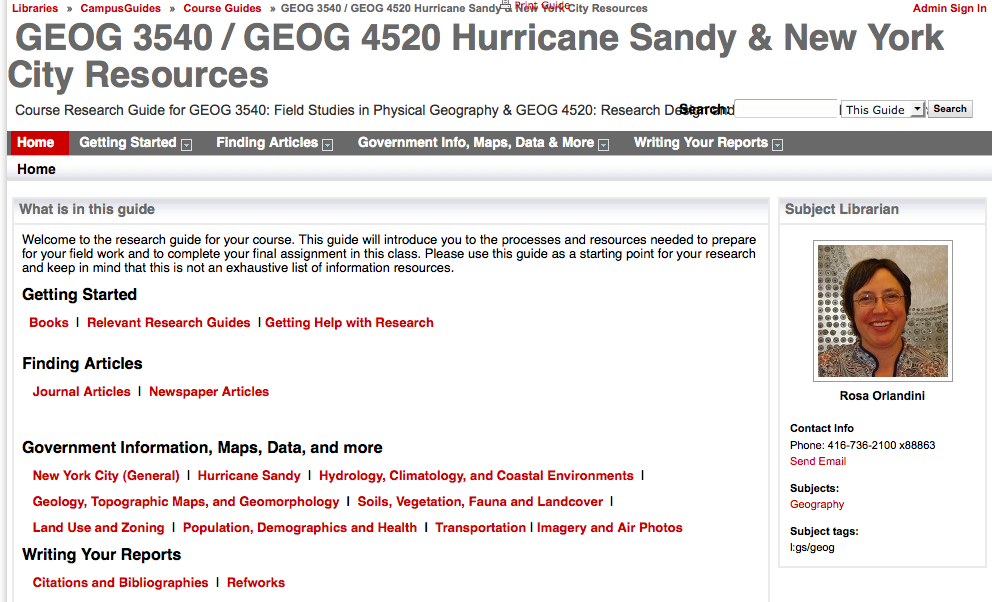 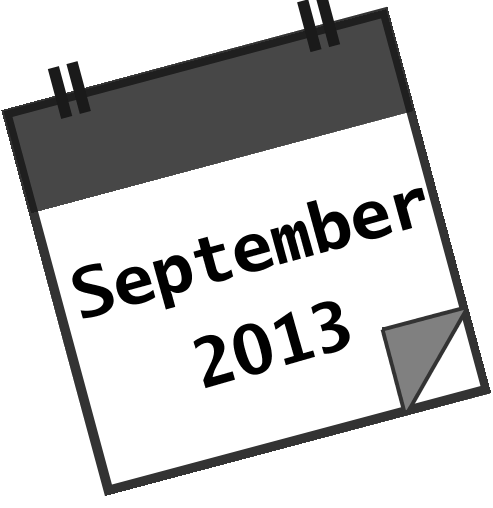 Source: http://researchguides.library.yorku.ca/sandy/
[Speaker Notes: In September 2013, I created a lib guide:
Finding information about the impact Hurricane Sandy, the Rockaway Penisula and Queens
Links to government documents, maps, data, local newspapers, research databases and much more]
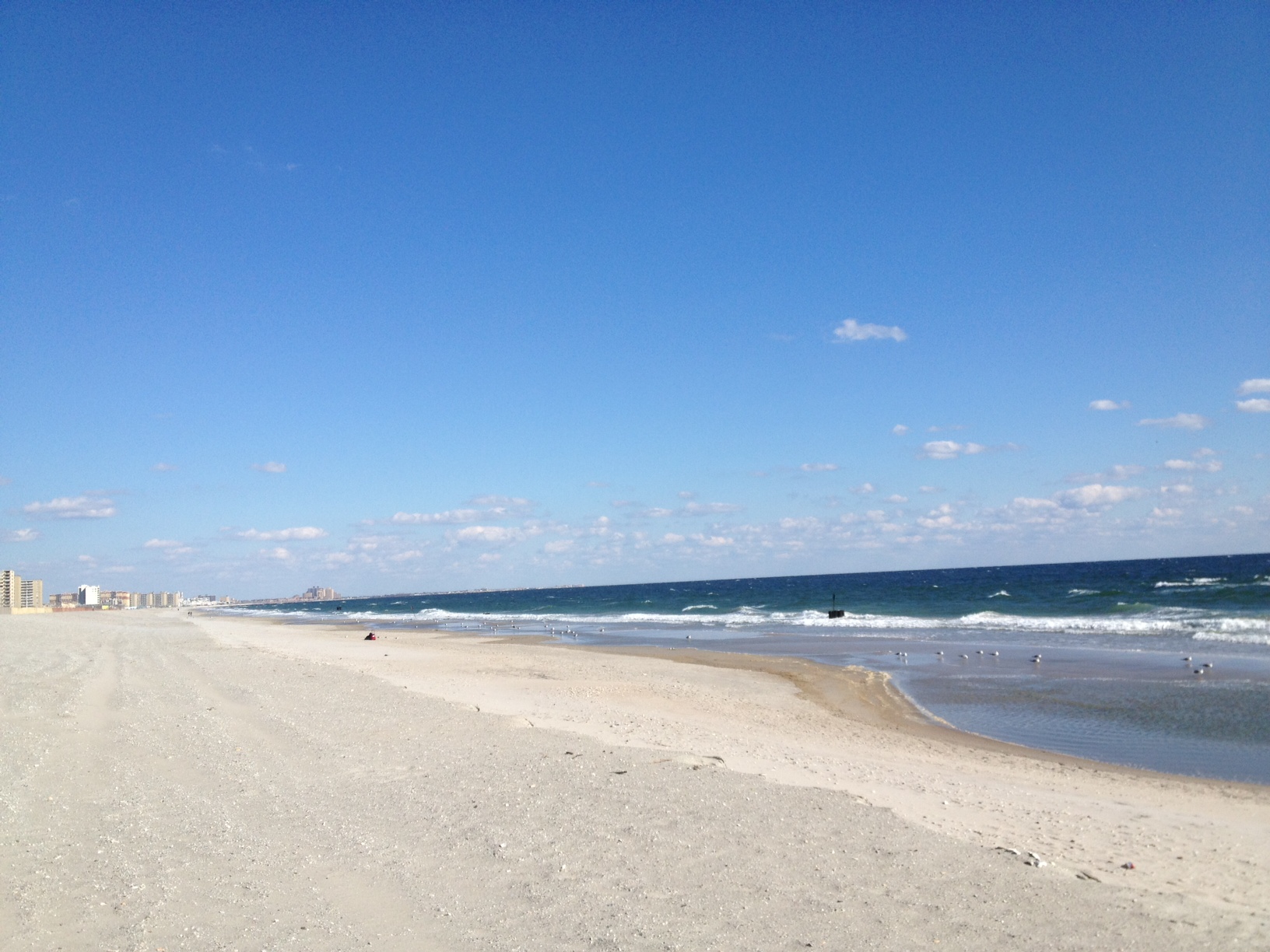 Stage 1
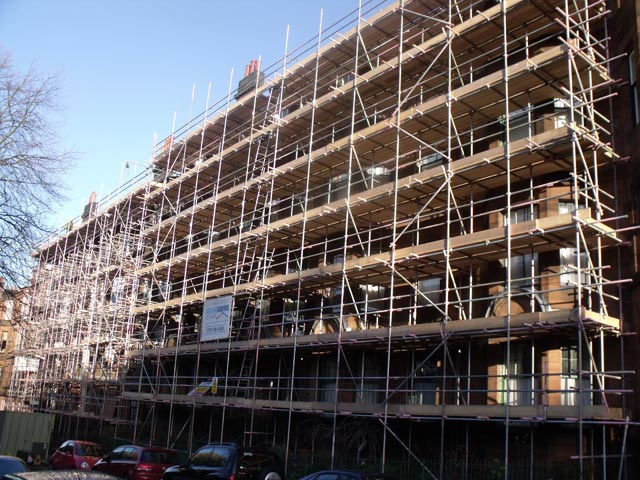 Source: https://flic.kr/p/9T2e1F  cc 2.0 license
[Speaker Notes: I also scaffolded the In late September I conducted a 20 minute workshop in the classroom, I introduced myself, talked about my role in the course, and showed the relevant sections of the libguide they can use to find information for their proposals.]
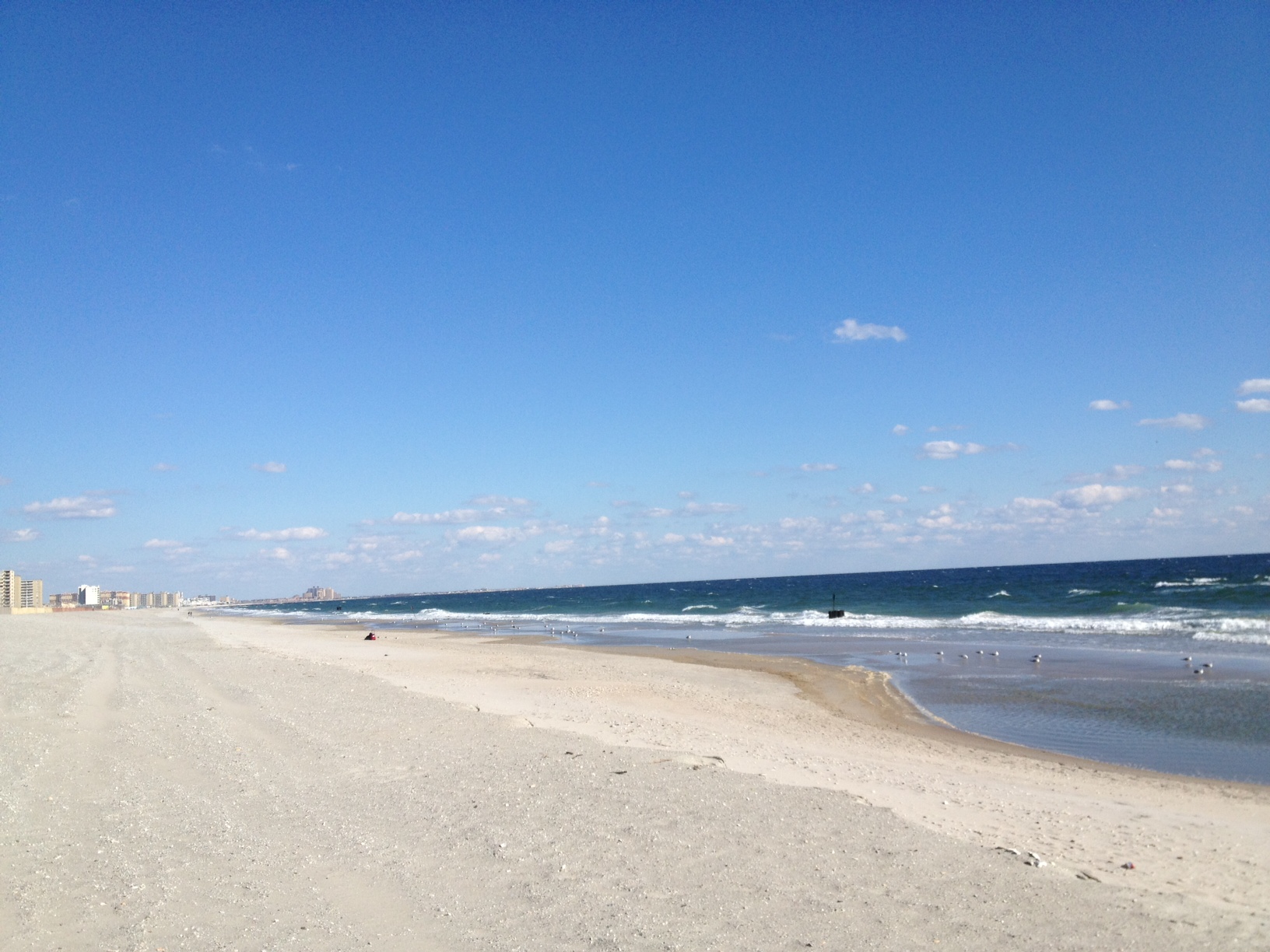 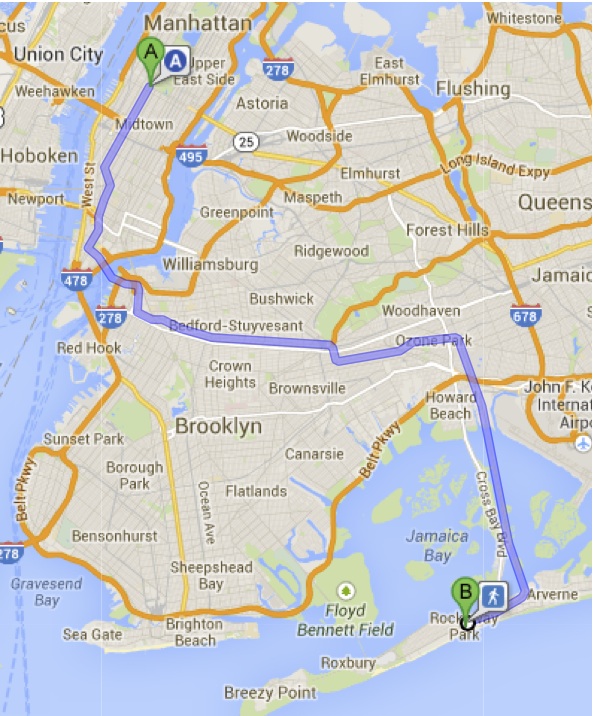 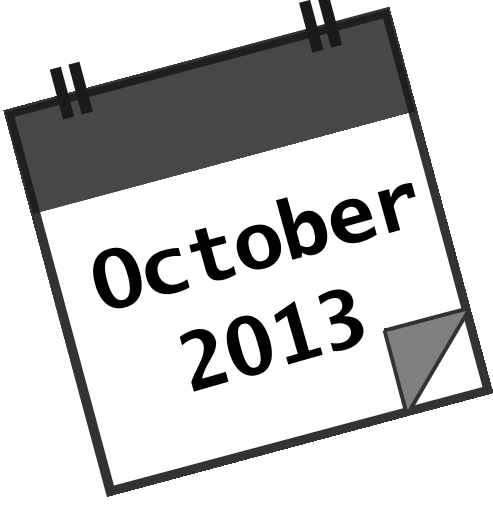 Stage 2
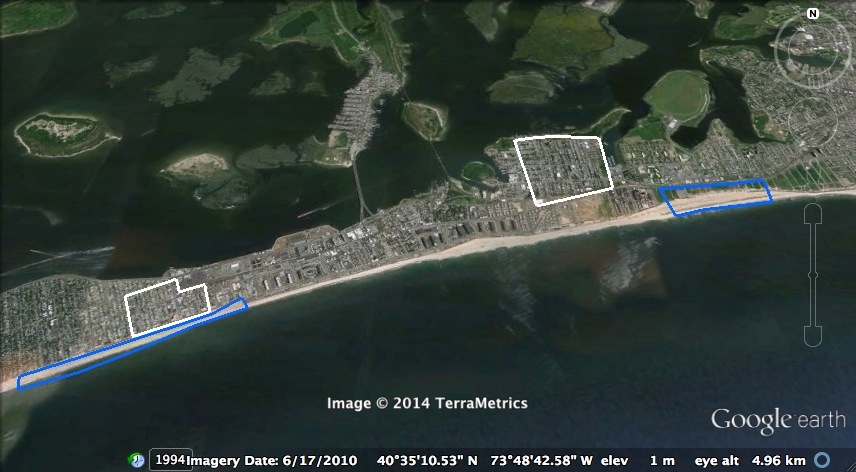 Credit: Google Maps and Google Earth
[Speaker Notes: Then in late October, we went to NYC. We arrived on the anniversary of Hurricane Sandy. The students had two intense days of data collection in the field, the cultural geography students hit pavement interviewing residents, and the physical geography students collected data on the beach]
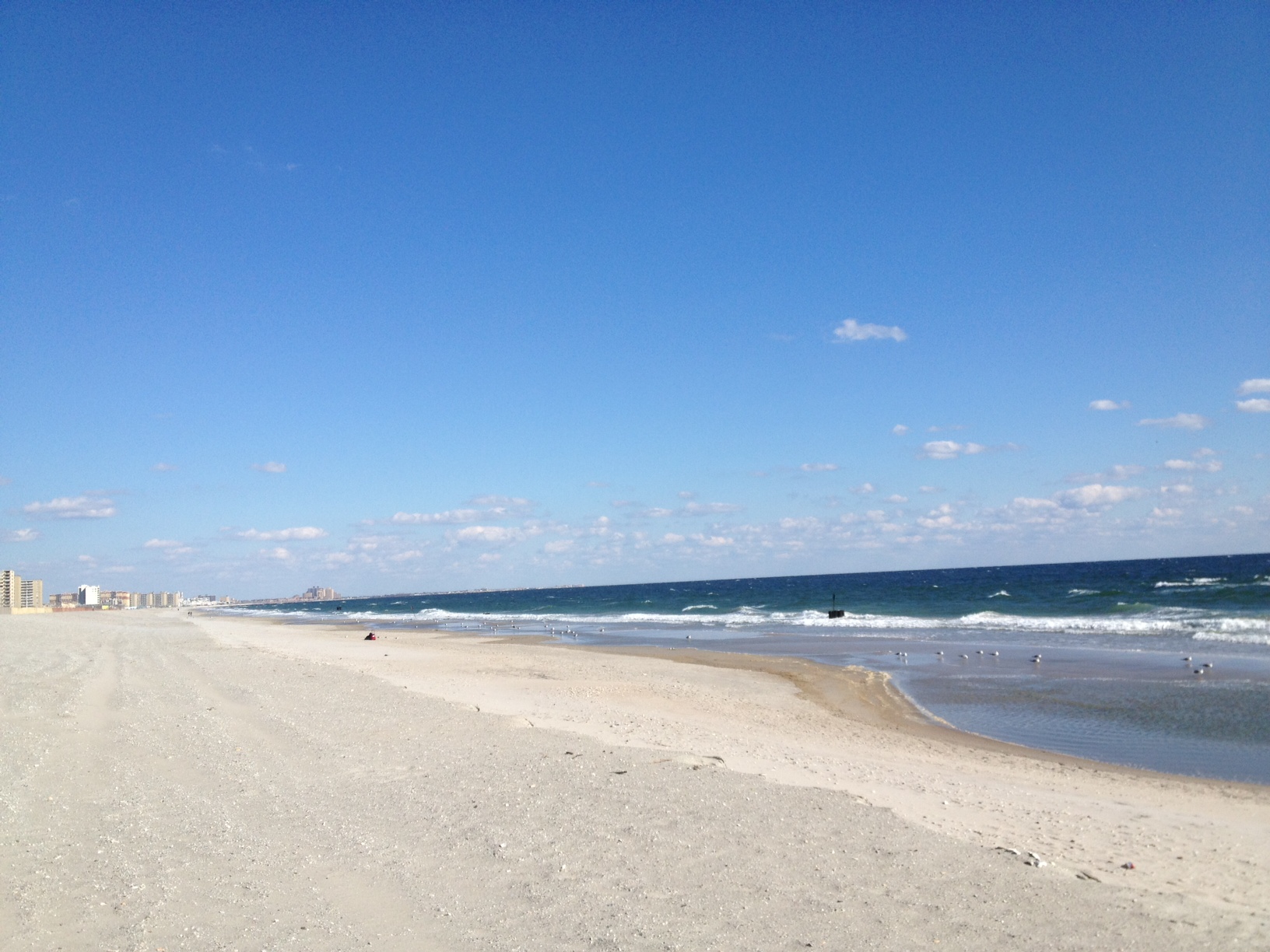 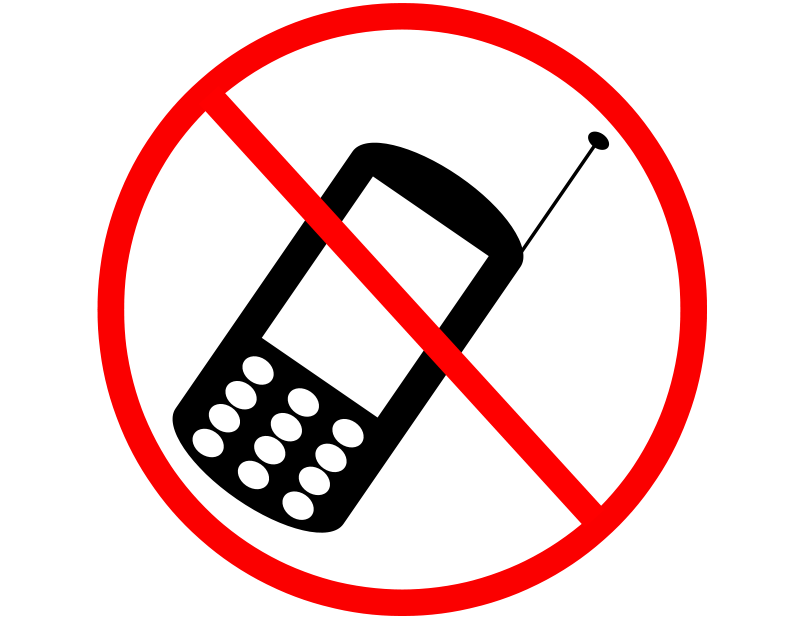 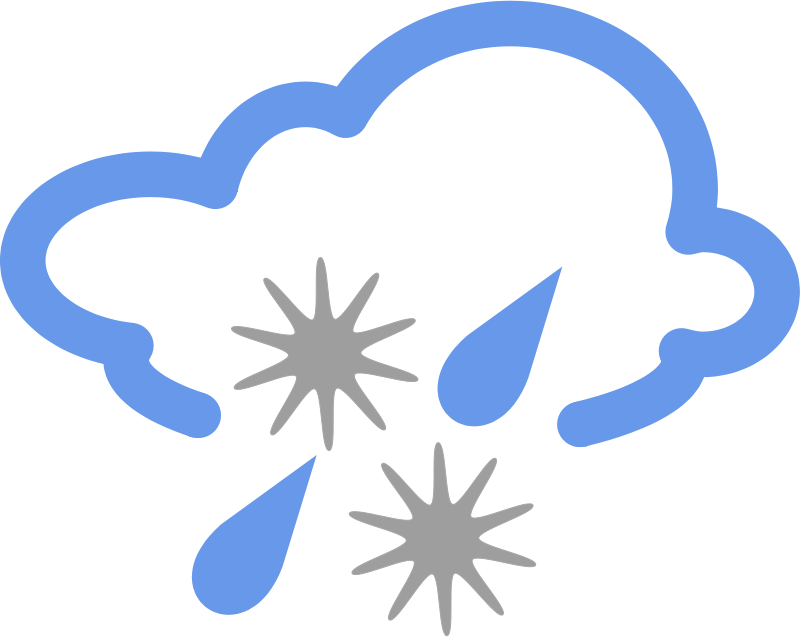 Stage 2
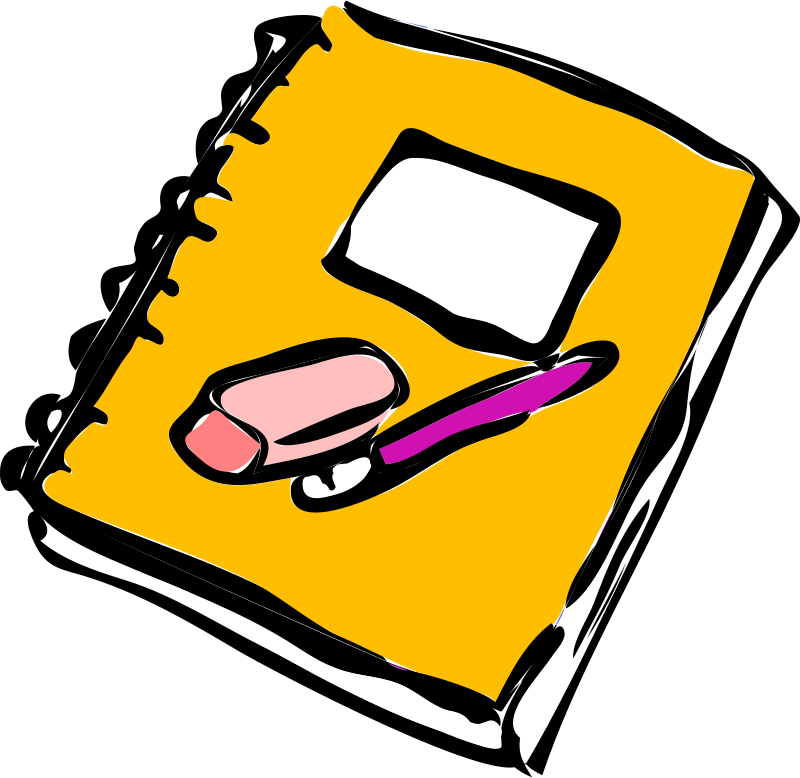 Source: OpenClipArt, http://openclipart.org/image/800px/svg_to_png/29050/MajinCline_Notepad.png
http://openclipart.org/image/800px/svg_to_png/70225/No_celular.png 
http://openclipart.org/image/800px/svg_to_png/14711/Anonymous_simple_weather_symbols_10.png
[Speaker Notes: It is important to be prepared! We were lucky and we had great weather, only sunburns and blisters. I foresaw that internet access would be an issue, so I paid for a plan in advance, which came in handy on more than one occasion, especially when I found myself answering reference and factual questions in the field.]
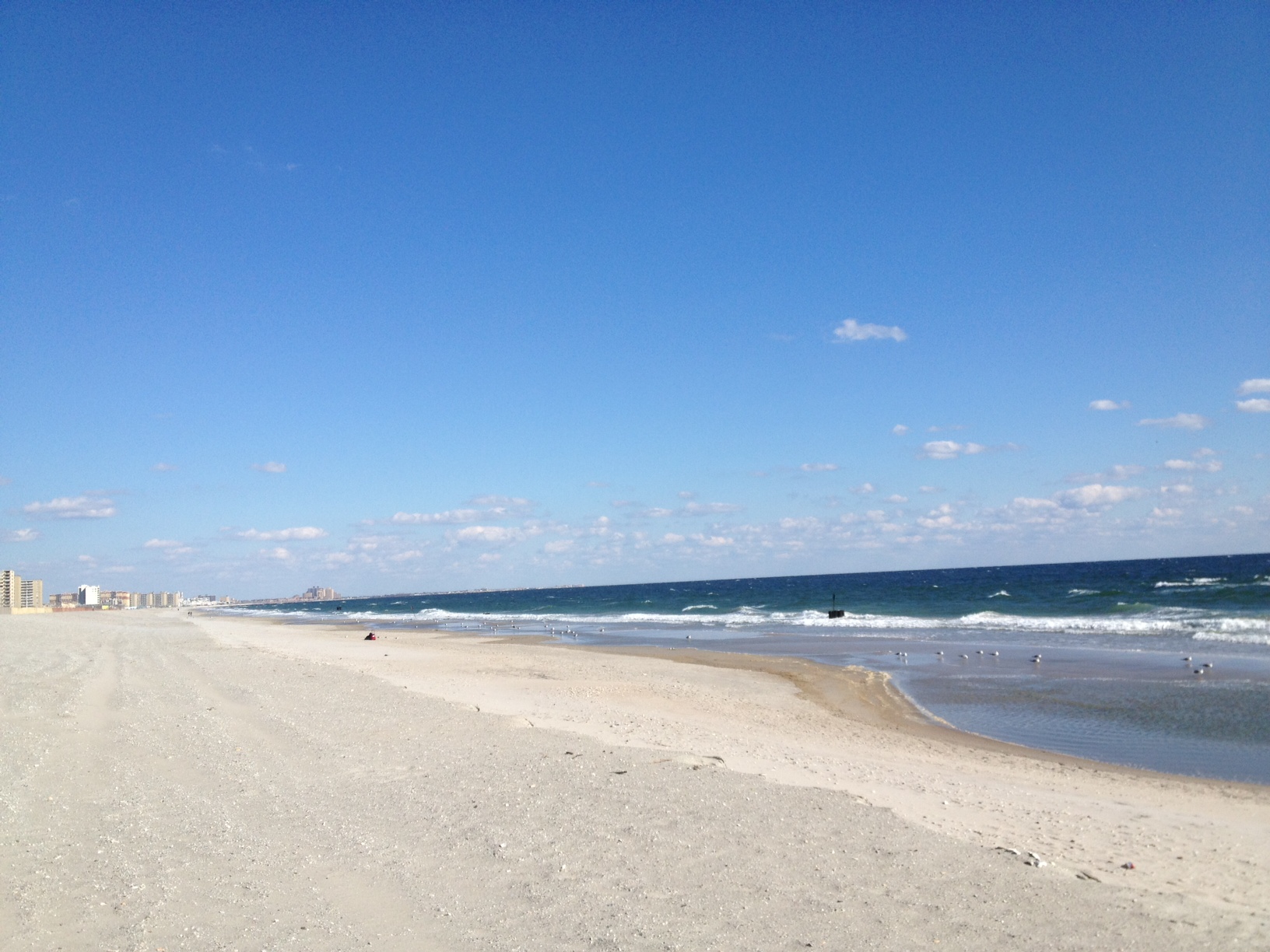 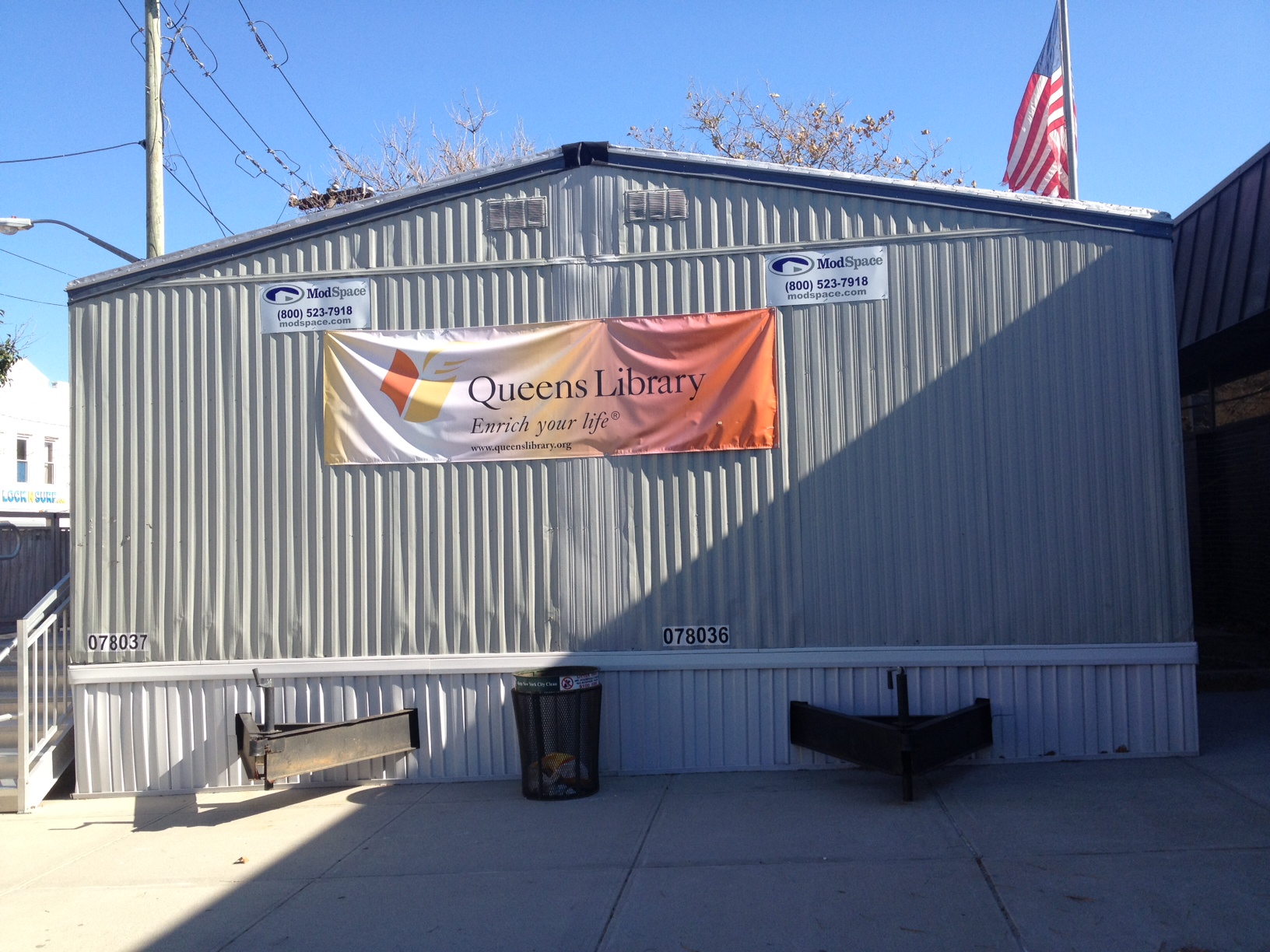 Stage 2
[Speaker Notes: While the students were busy doing field work, I explored the beach and neighbourhoods taking my own notes. I visited a Queens branch library that was destroyed by the storm and temporarily located to a portable.]
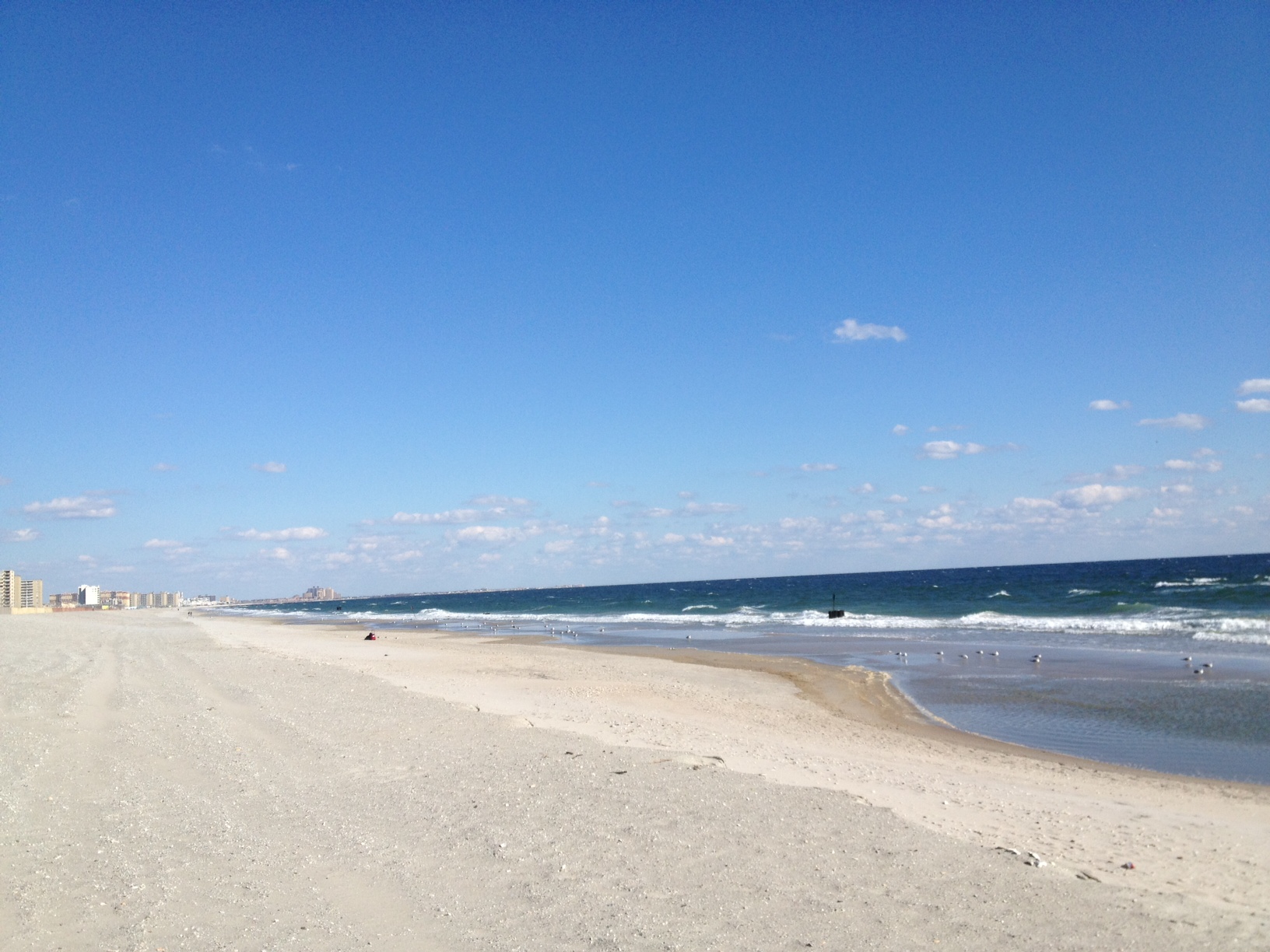 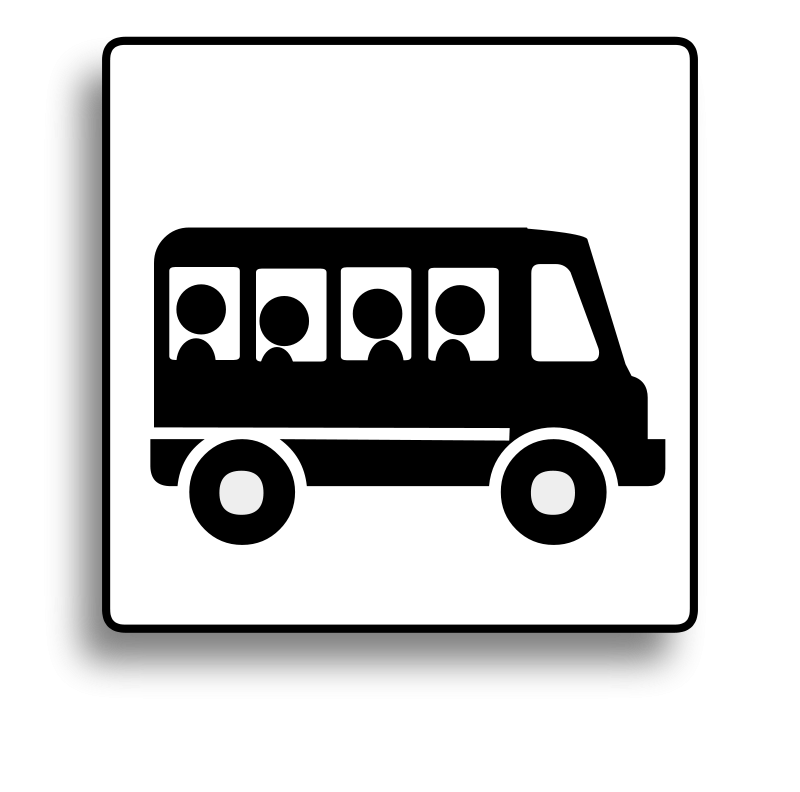 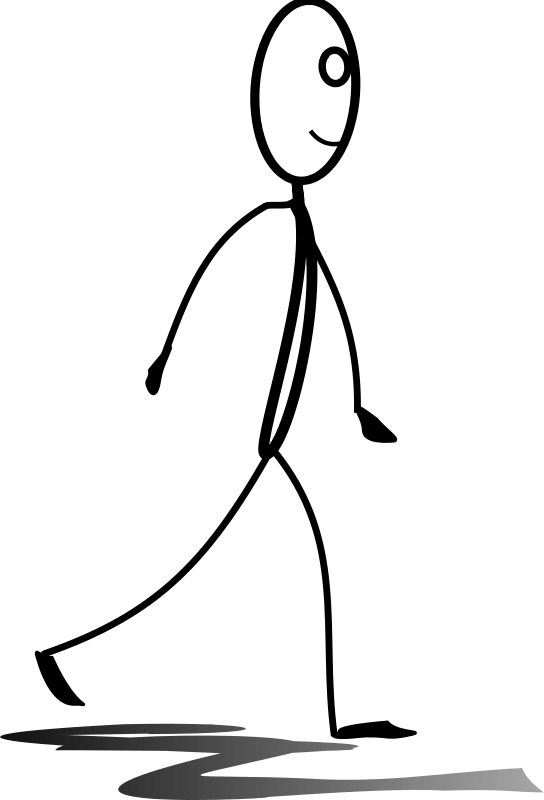 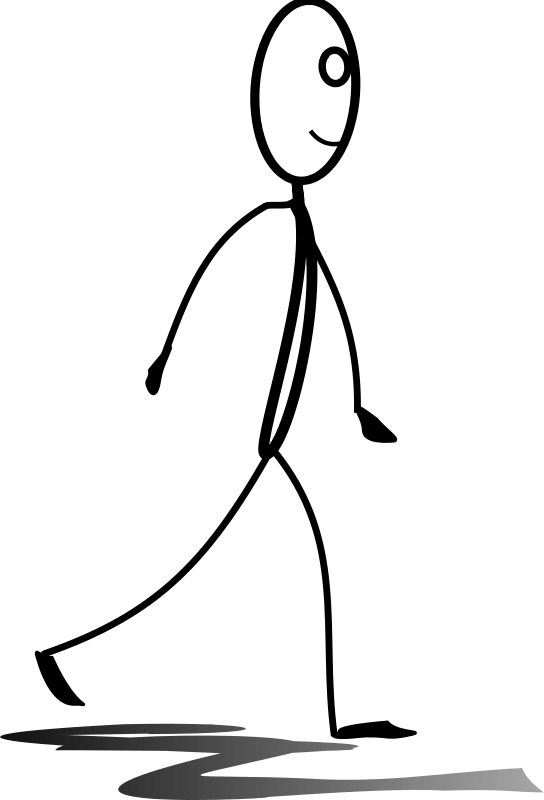 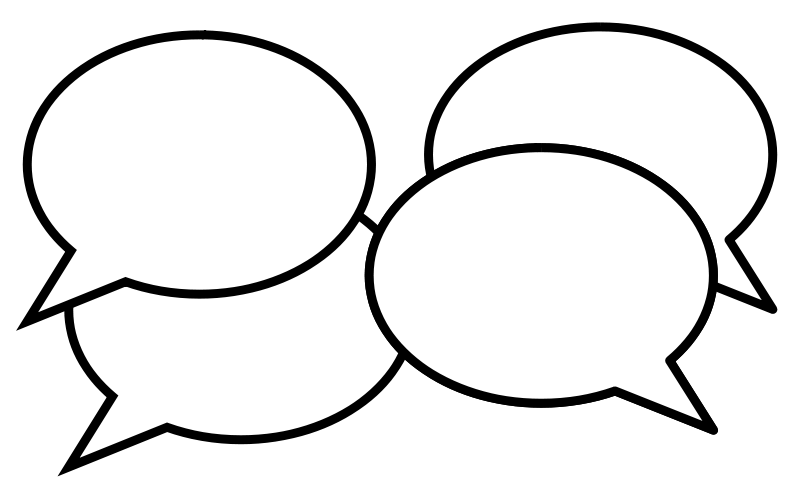 Stage 2
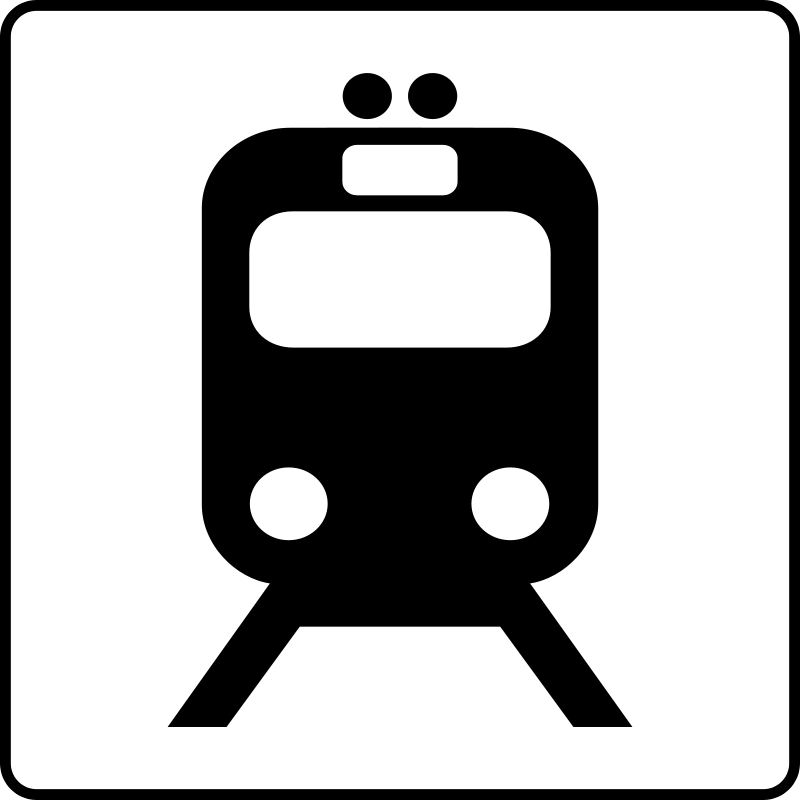 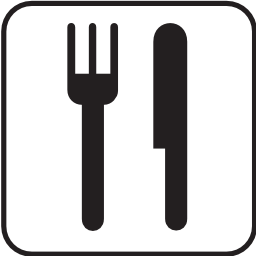 [Speaker Notes: I also interacted with the students over meals, in the field and during the long commute I became a mentor. I provided encouragement, education and career advice. We exchanged stories about what we learned during the day. Several students even asked reference questions!]
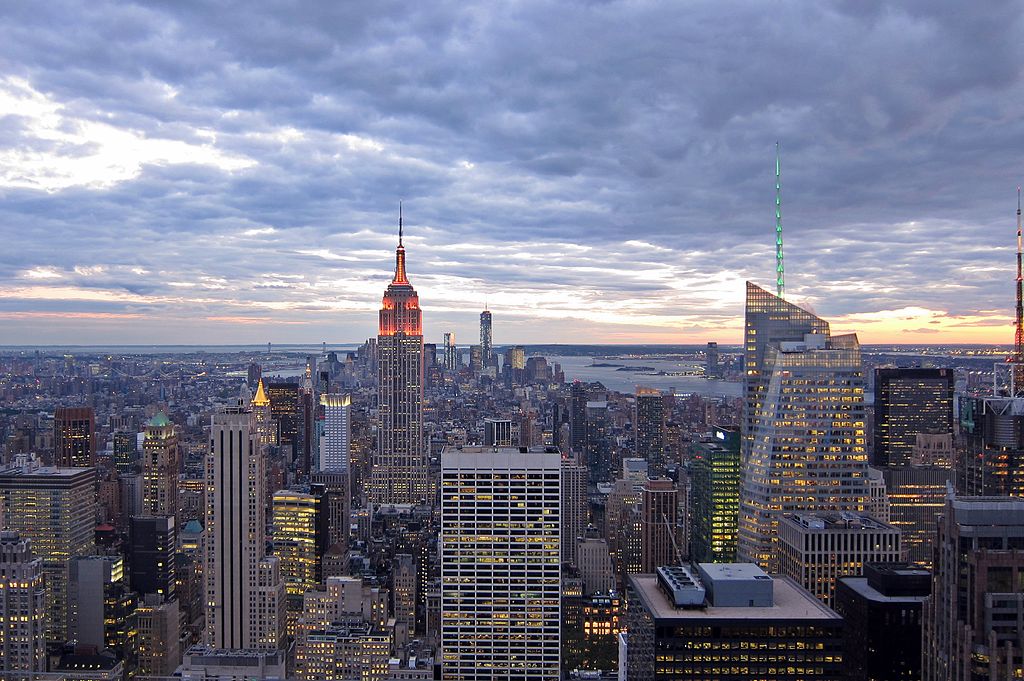 Central Park
Seinfeld’s Hangouts
Sex in the city
 Tour
Stage 2
The Rock!
Bar Hopping
Really cool Library
The Highline
Times Square
Photo by Oscar Urdaneta [CC-BY-SA-3.0  (http://creativecommons.org/licenses/by-sa/3.0)],
 via Wikimedia Commons
[Speaker Notes: Having Fun!!]
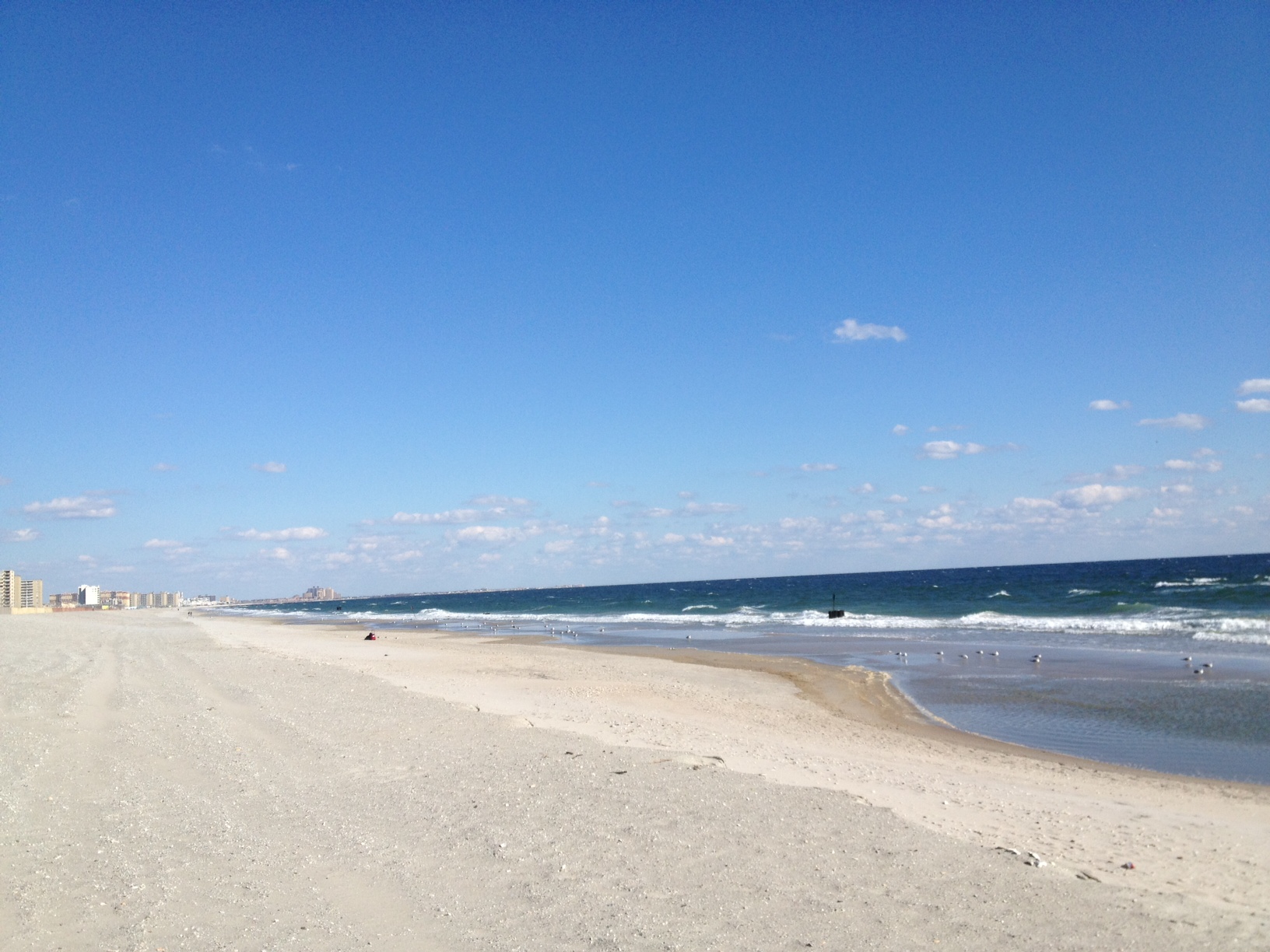 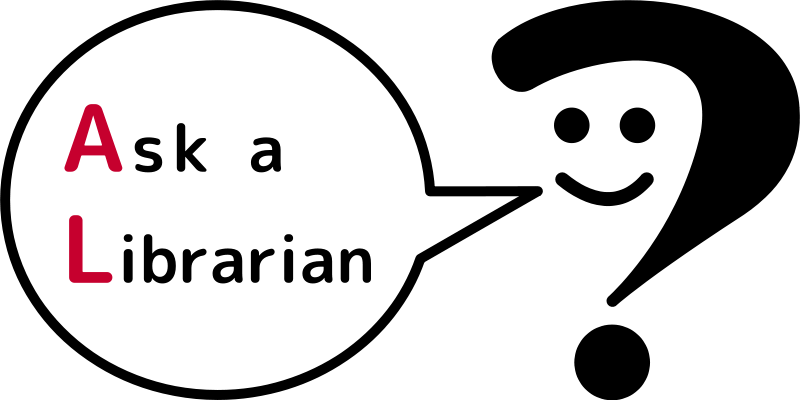 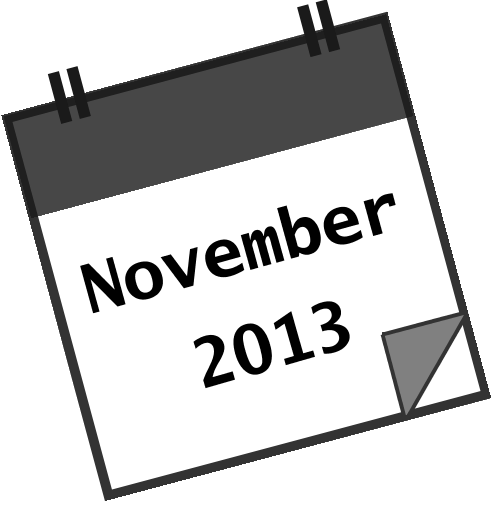 Stage 3:
Synthesis
[Speaker Notes: Two weeks later, I was back in the classroom. The students and profs come prepared with questions. For 40 minutes, I was put on the spot answering questions from how to find articles from a local newspaper to finding satellite imagery of the field sites. When I was stumped, I emailed them back with the answer.]
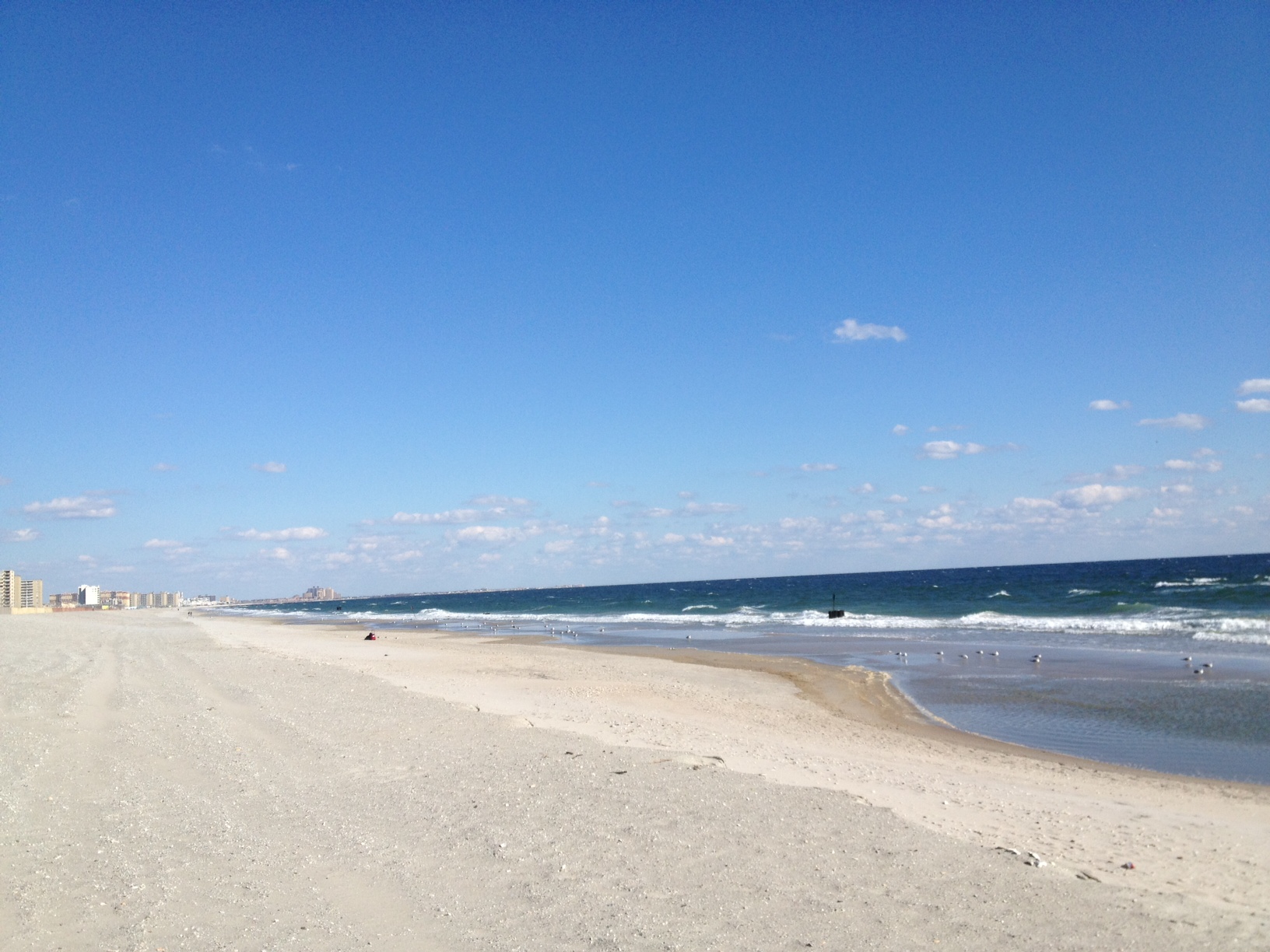 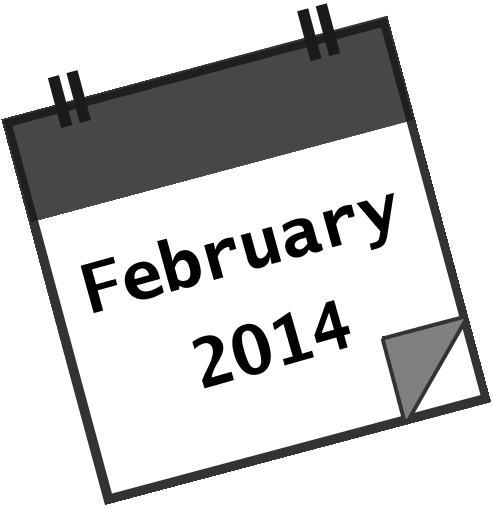 Original photo : 
Photo of Helen in front of her research poster at the Undergraduate Research Fair
Stage 3:
Synthesis
[Speaker Notes: In December I was invited to view the student presentations and ate pizza with the class.  In February, two of our students presented their paper at York’s Undergraduate Research Fair. This is Helen in front of the poster that she co-authored. She is in her final year of her studies. She told me that she went on three field courses in Geography and Urban Studies and they were the best courses she took during her studies.]
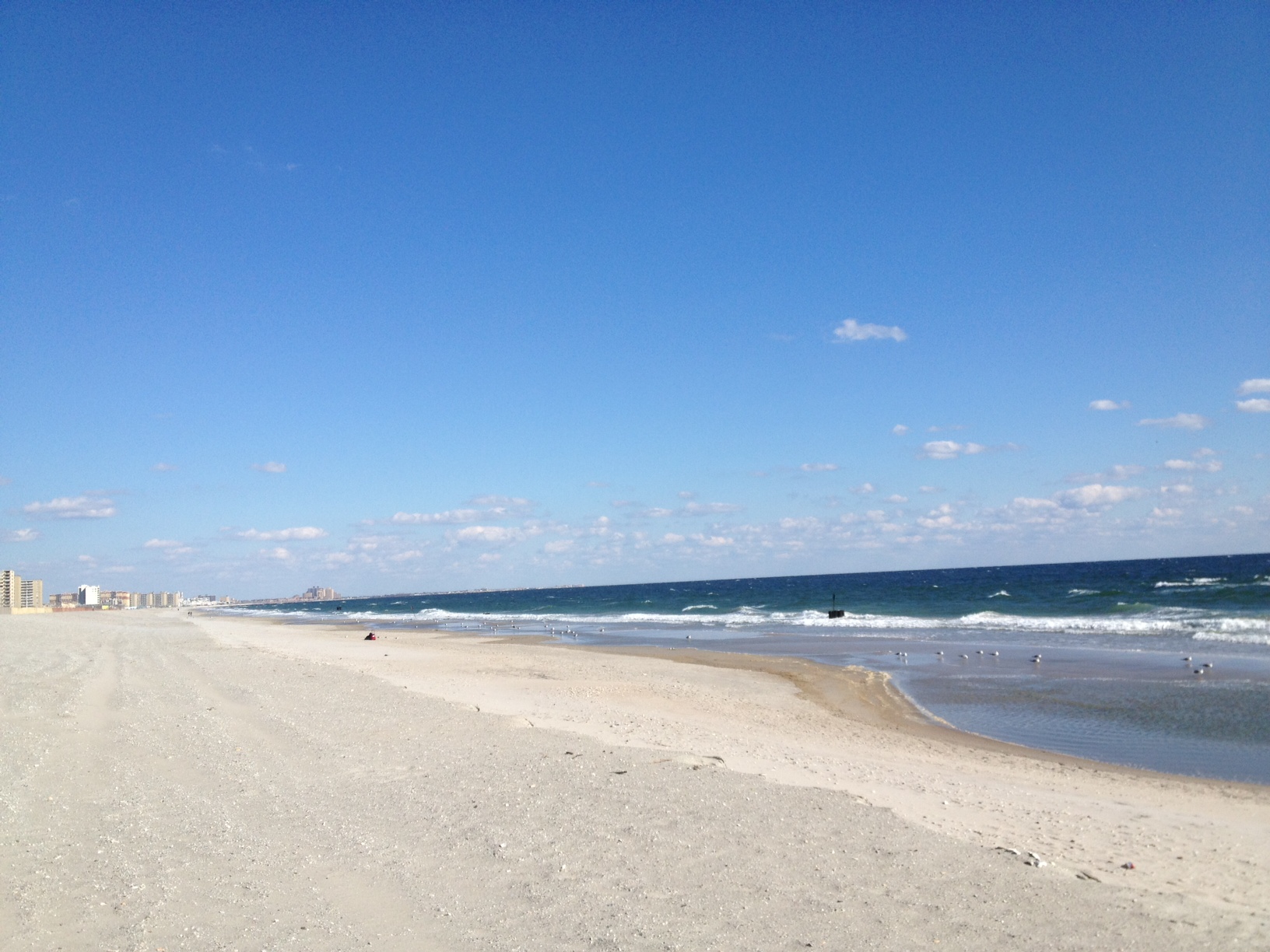 Original photo : 
Group photo of the field course participants and the faculty member on the Rockaway Beach boardwalk.
[Speaker Notes: She got to put the theory into practice, see tangible results, make new friends, and be on a first name basis with her profs. For myself I treasured the informal interactions with the students and profs, and I gained a better appreciation of the information needs of the students.]
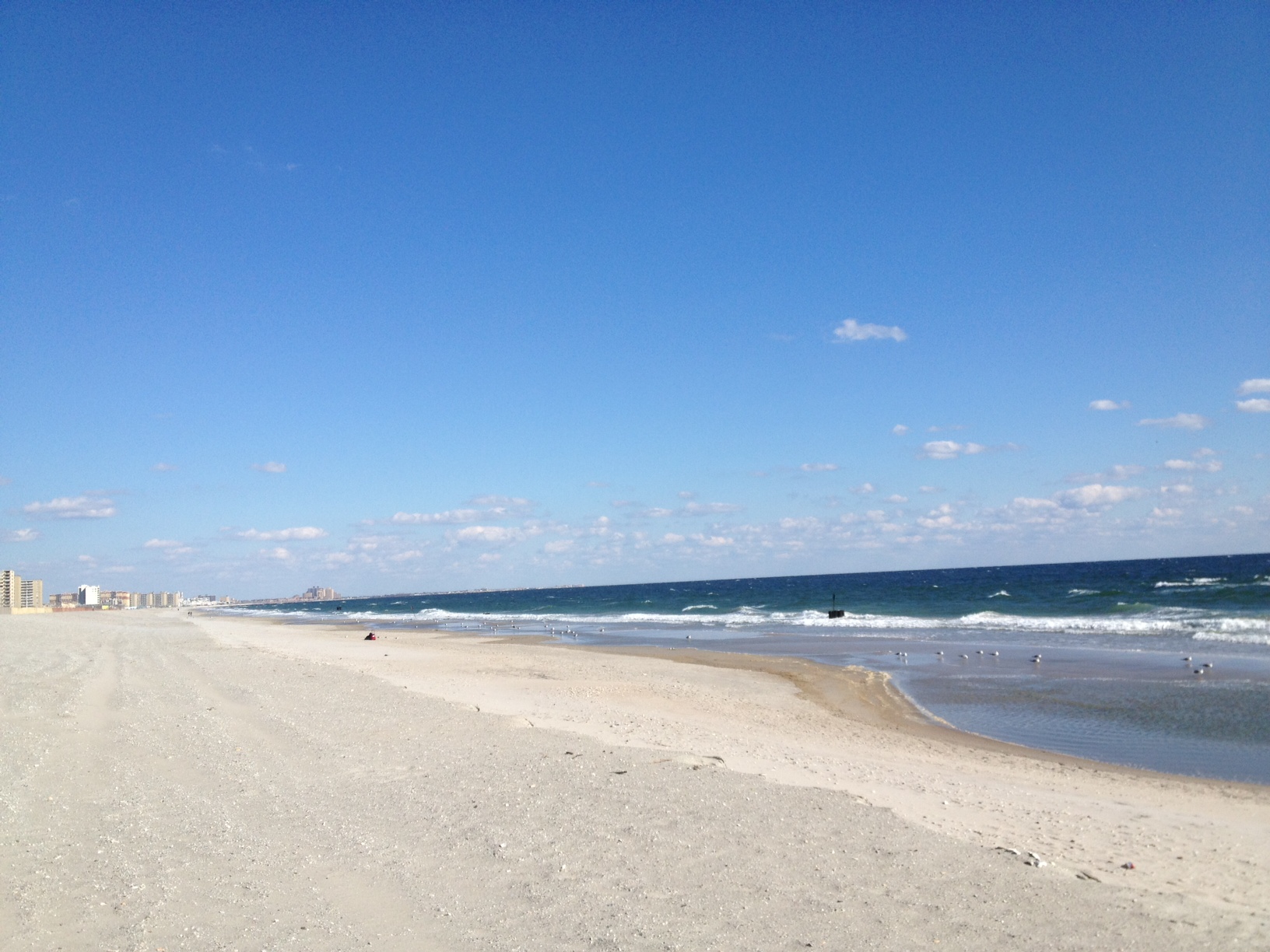 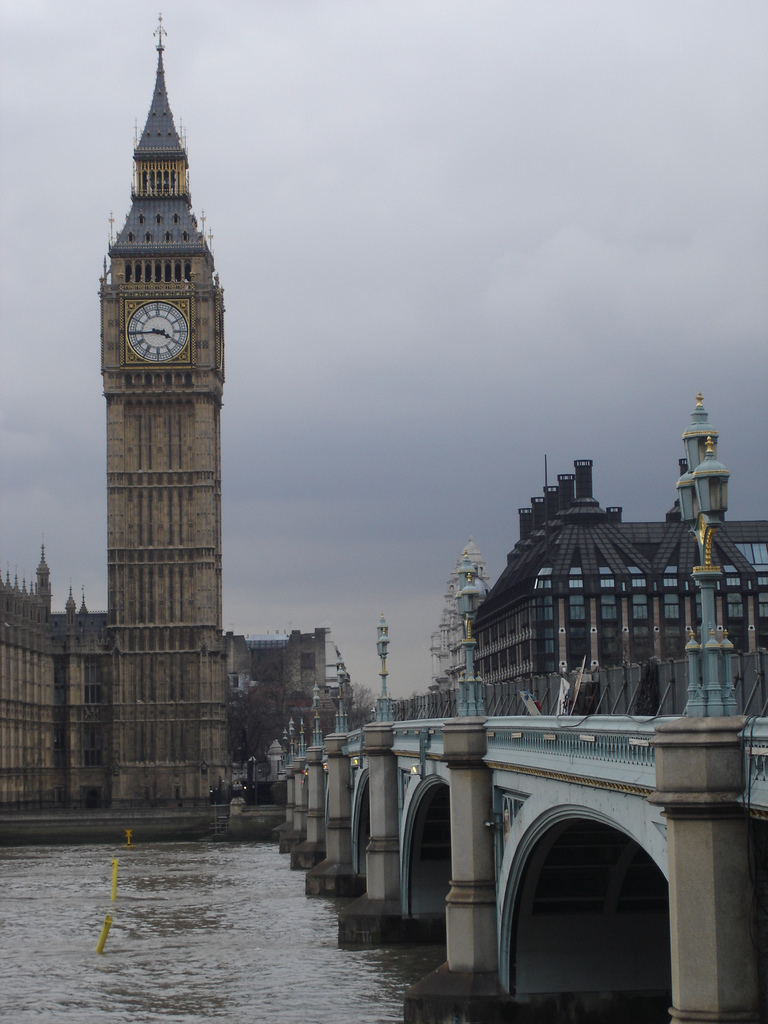 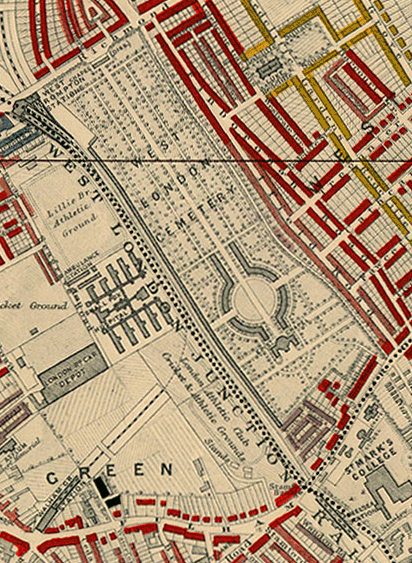 Source: Wikimedia Commons
http://commons.wikimedia.org/wiki/File:
Charles_Booth_1889_map_-_detail_showing_Lillie_Bridge.png
Source: https://flic.kr/p/xZtth  - CC 2.0
[Speaker Notes: Will I do it again, for sure! But, I may not always be able to go into the field. Last week, I taught a map literacy instruction session for an English literature course going to the other London, my experience in NYC field course helped me prepare for the session and prepare a handout.]
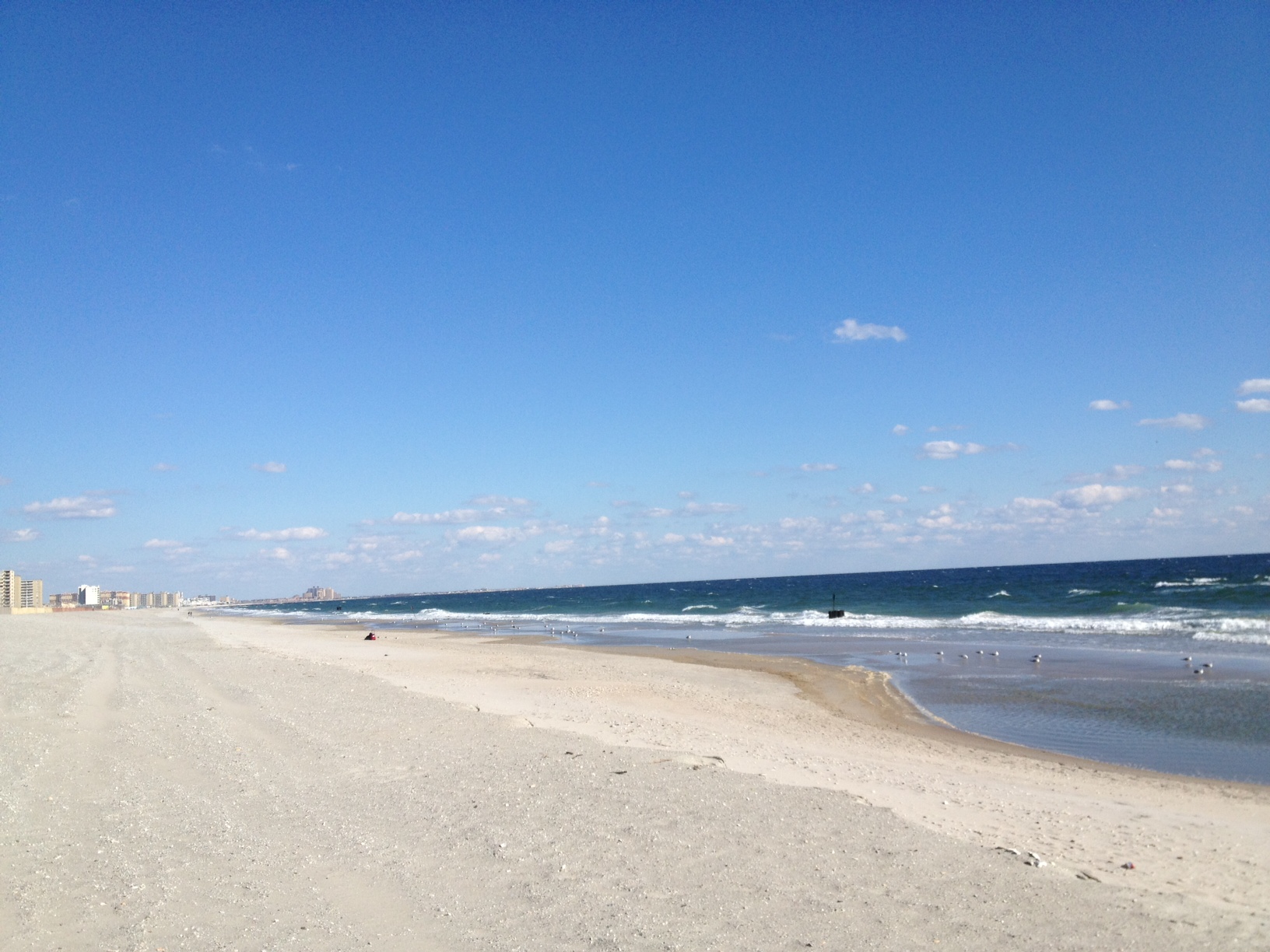 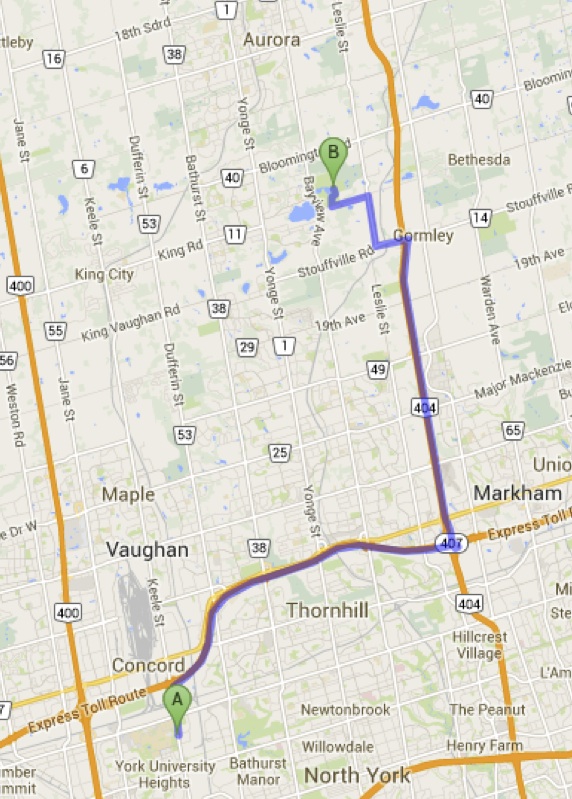 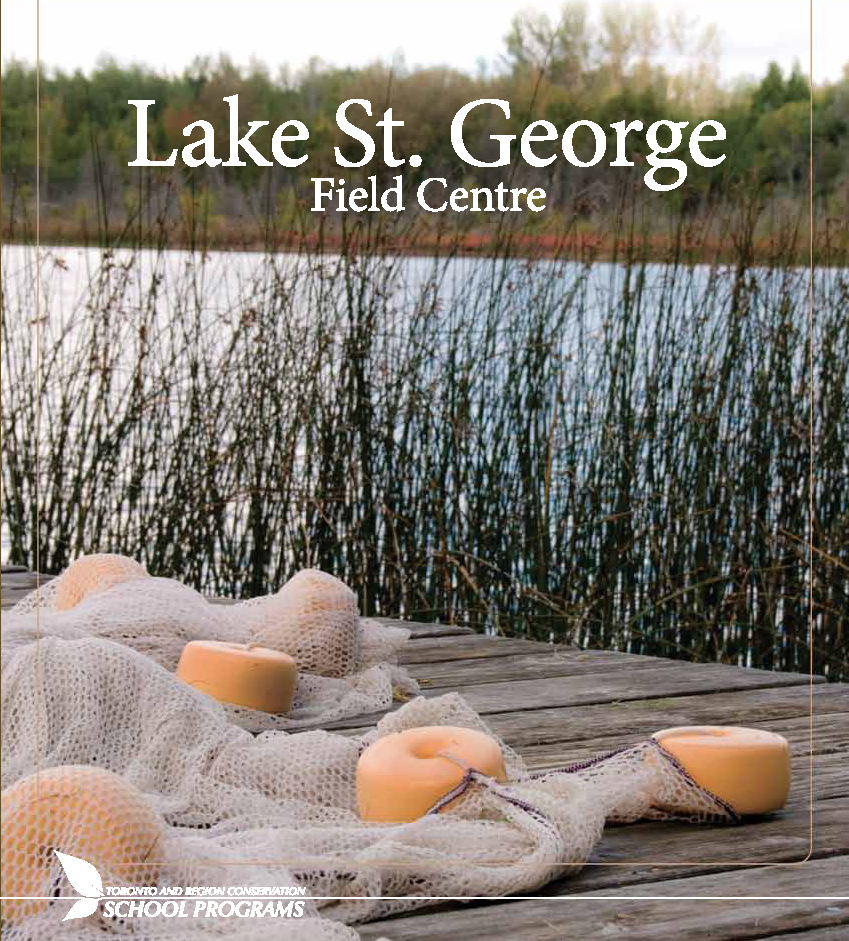 Source: Toronto Region Conservation Authority, http://www.trca.on.ca/dotAsset/168189.pdf
Map Source: Google Maps, http://maps.google.com
[Speaker Notes: And sometimes a field course is closer to home. Next fall, I am going to St. George Lake Conservation Area in exotic Richmond Hill with the physical geography field course.]
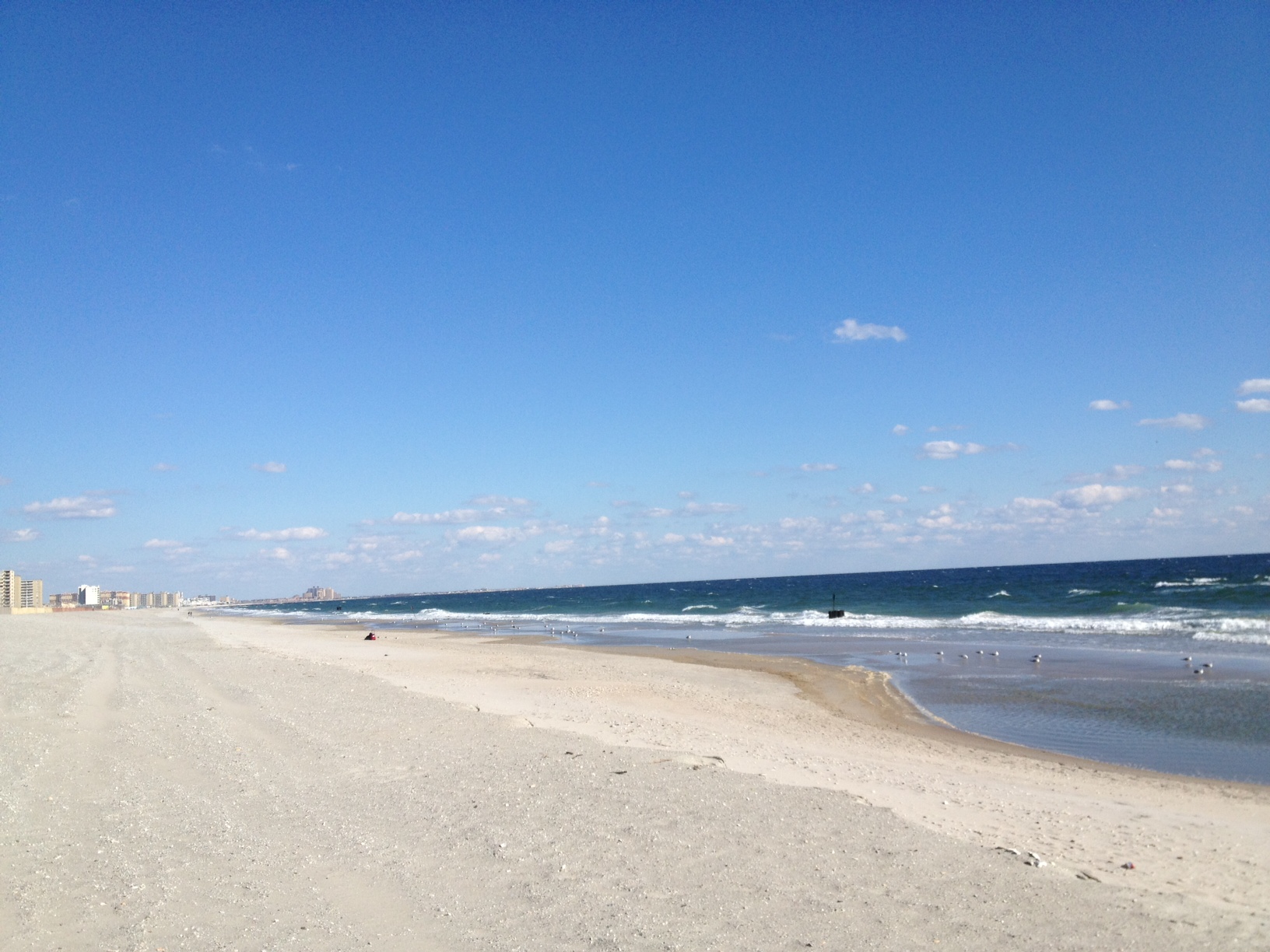 English Literature
London (England)
Childhood Studies
Toronto & York Region
Urban Studies
Buffalo, Detroit, Toronto
Southeast Asia Studies
 Thailand
Environmental Studies
Costa Rica, 
York U Campus 
& Jane/Finch
Biology
Algonquin Park, 
Queen’s University 
Biological Station
[Speaker Notes: And the one thing to know about field courses, is that it isn’t discipline specific. My colleague Dana Craig has been to Buffalo and Costa Rica as part of her liaison librarian work, and there are other courses with a field component!]
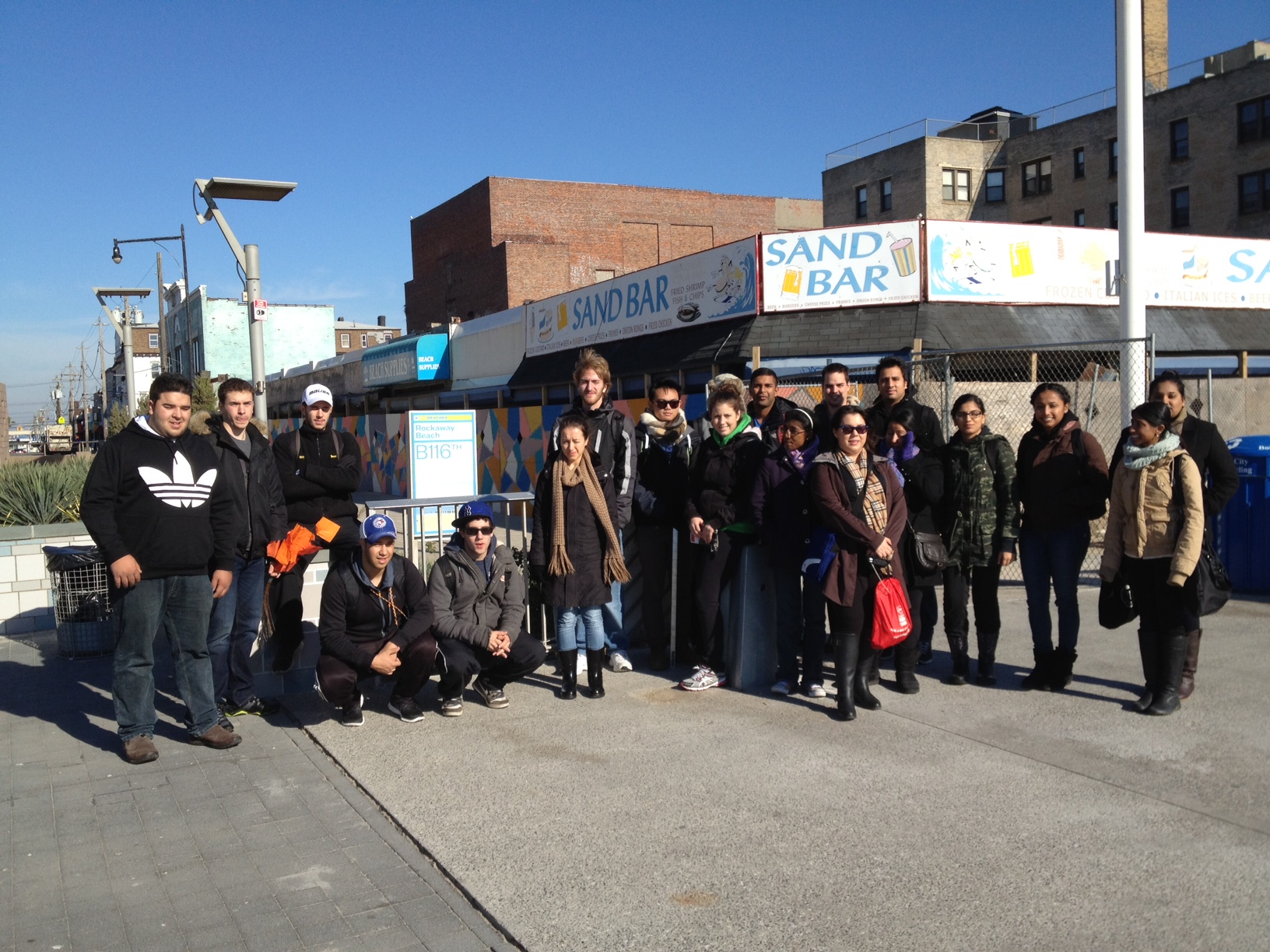 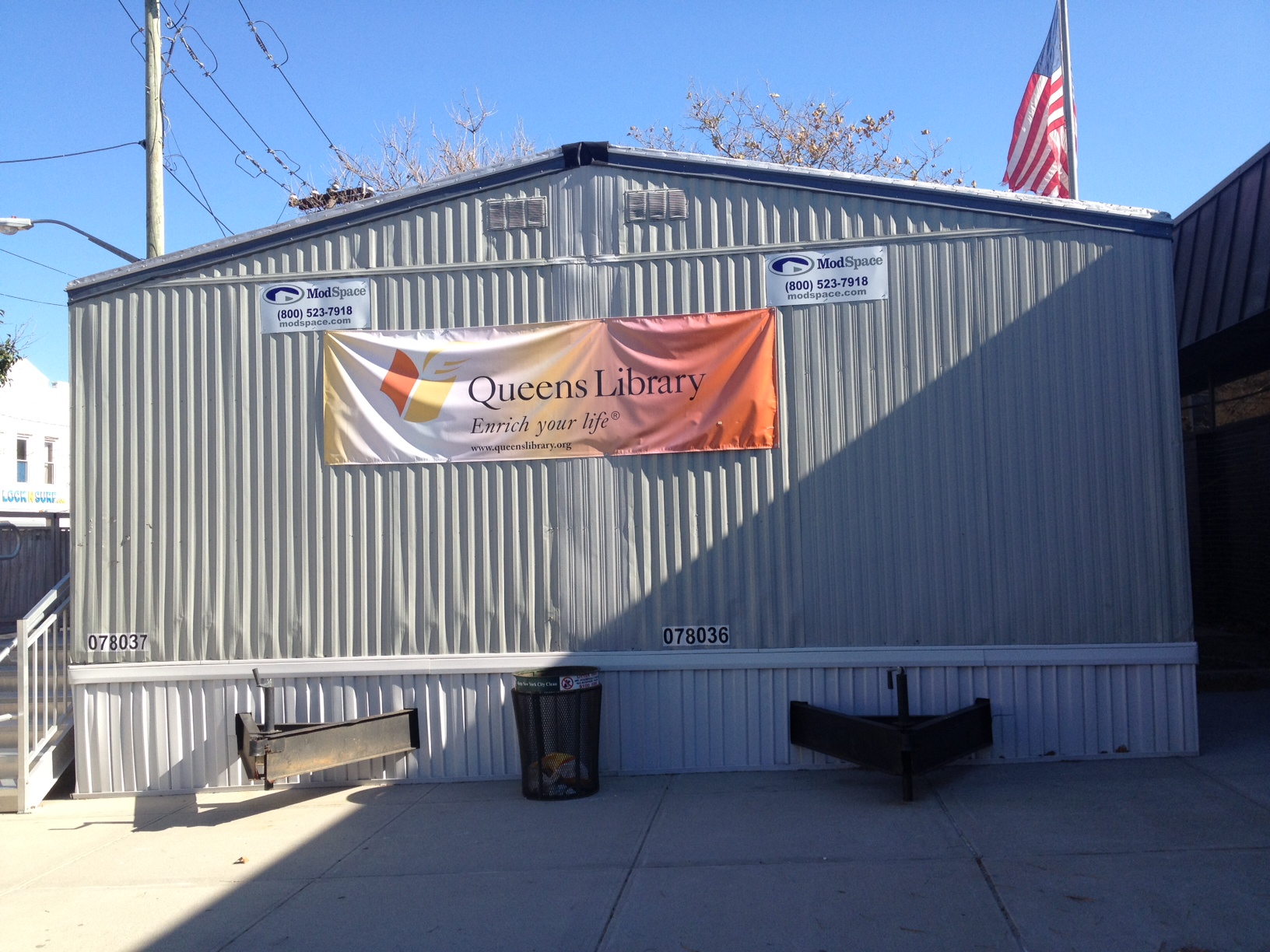 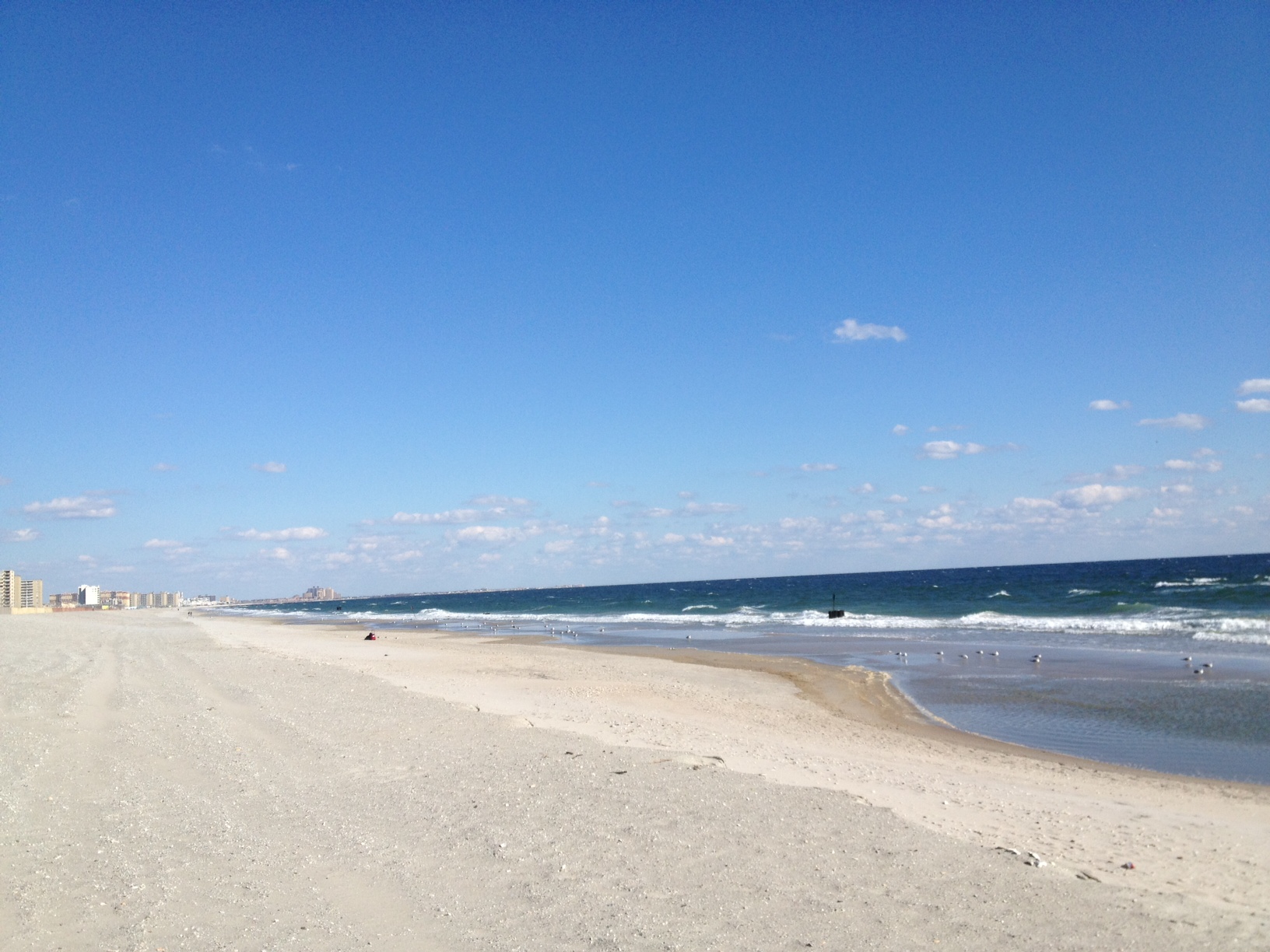 Now it is your turn !
Feel free to contact me! 

Rosa Orlandini
Map and GIS Librarian (and Geography)
York University Libraries
rorlan@yorku.ca
Acknowledgements:
Students of GEOG3540 & GEOG4520
 Dr. Kathy Elder & Dr. Lucia Lo
Mora Gregg & Dana Craig
[Speaker Notes: If you are a subject librarian, look at the course listings and contact the course coordinators. Research where they are going. My suggestion is to start early, scaffold, and if you have the funding, take the plunge and go along with the class!]